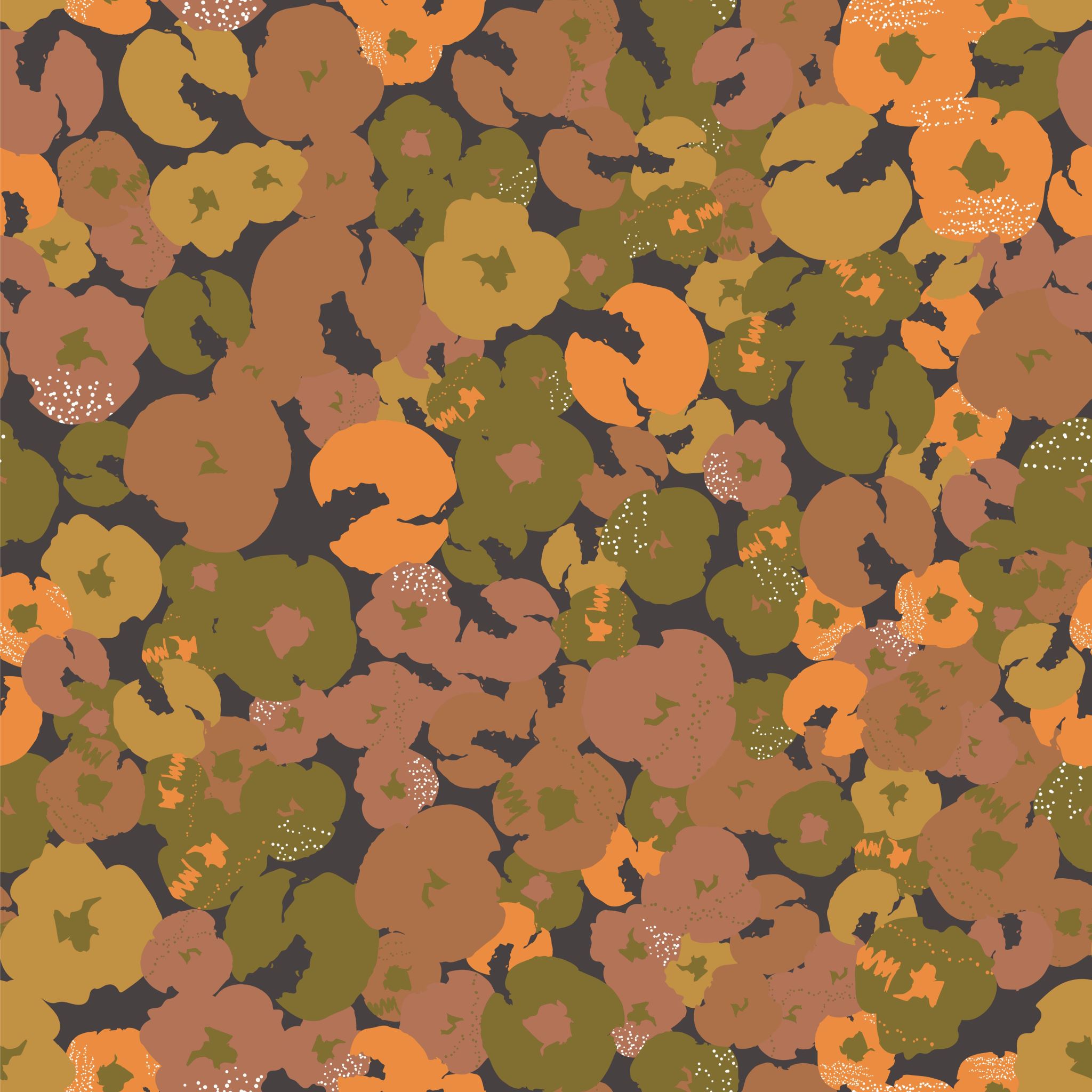 Practical Exam #3 The Muscles
GOOD LUCK!
Identify the muscle.

Semitendinosus 
Tibialis Anterior
Vastus Medialis
Soleus 
Semimembranosus
Fibularis longus
Biceps femoris
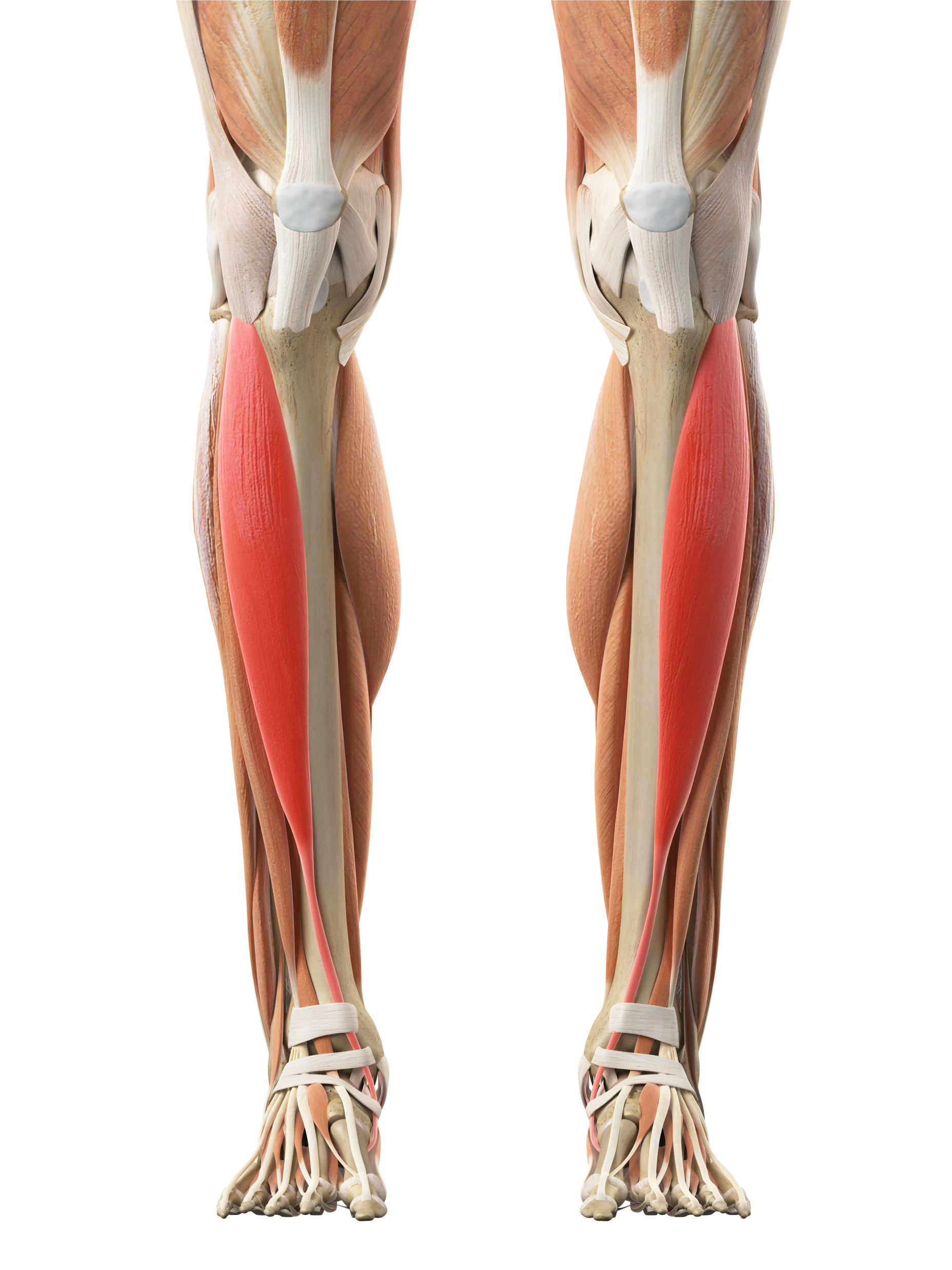 Question 1
What is the muscle?

Semitendinosus 
Gracilis 
Vastus Medialis
Soleus 
Semimembranosus
Sartorius 
Biceps femoris
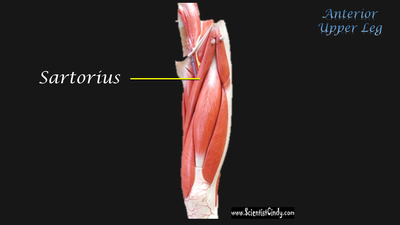 Question 2
Question 2
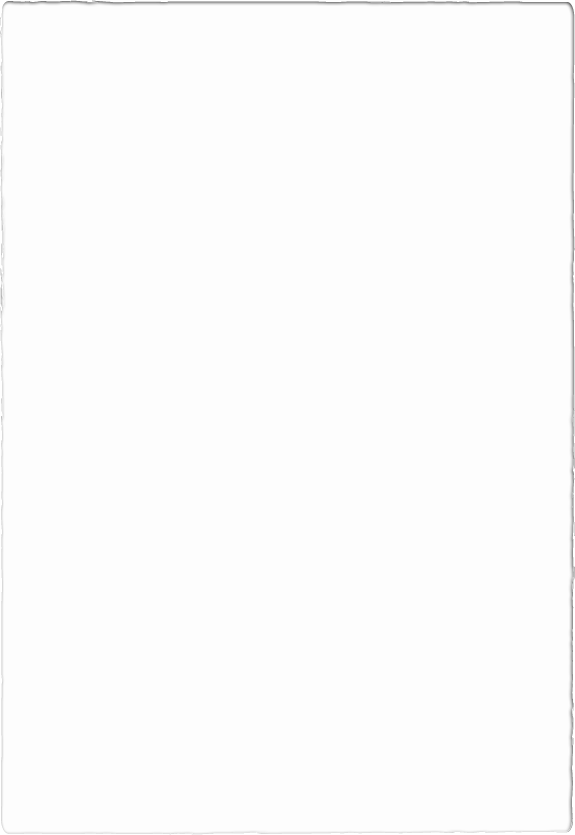 What is this muscle?

Pronator teres
Brachioradialis
Subscapularis
Triceps brachii
Biceps brachii
Deltoid
Trapezius
Question 3
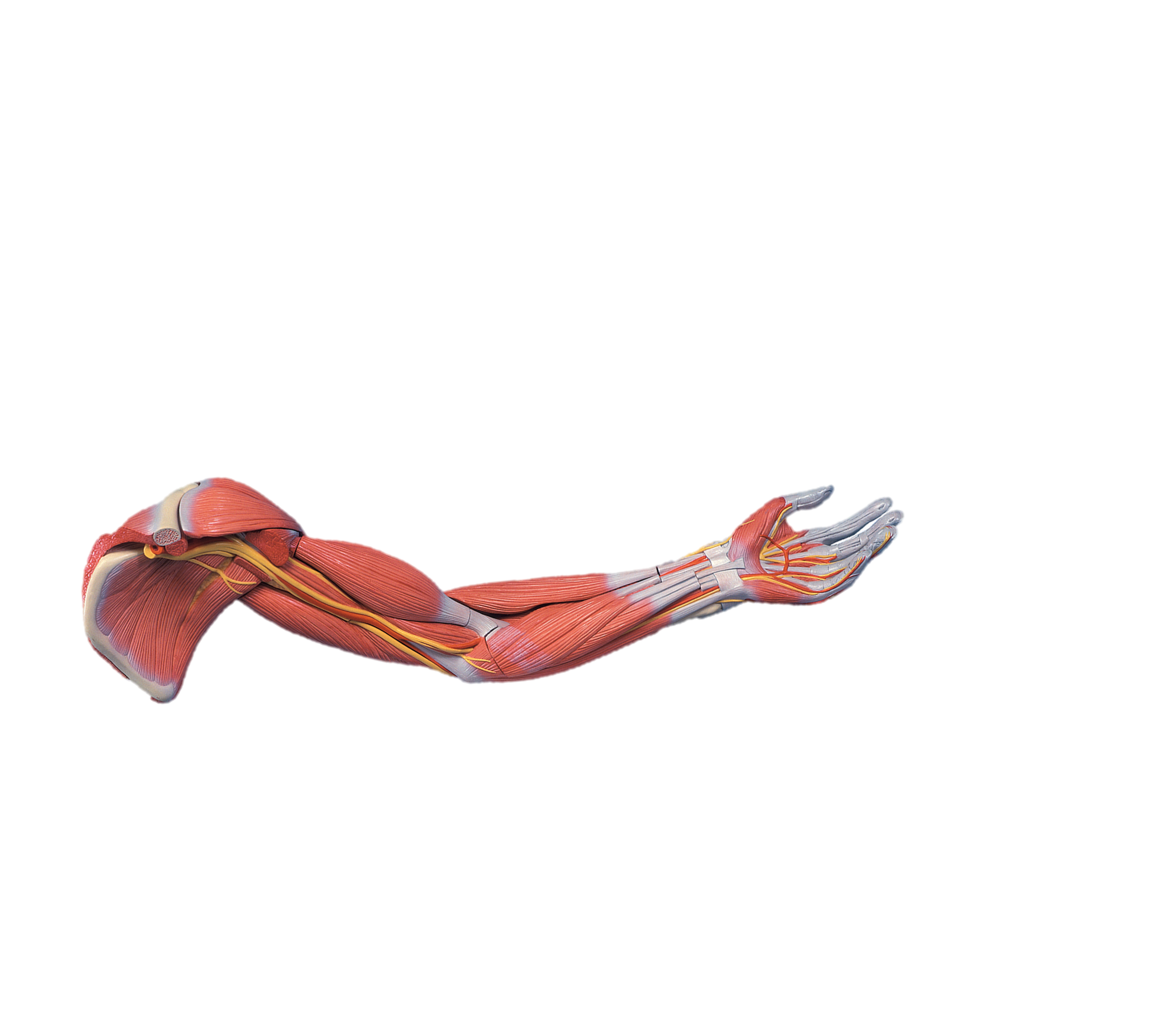 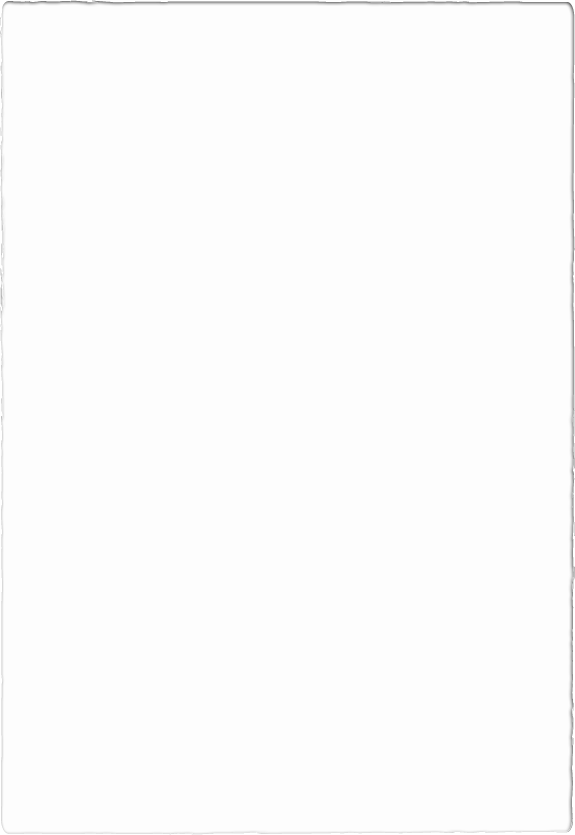 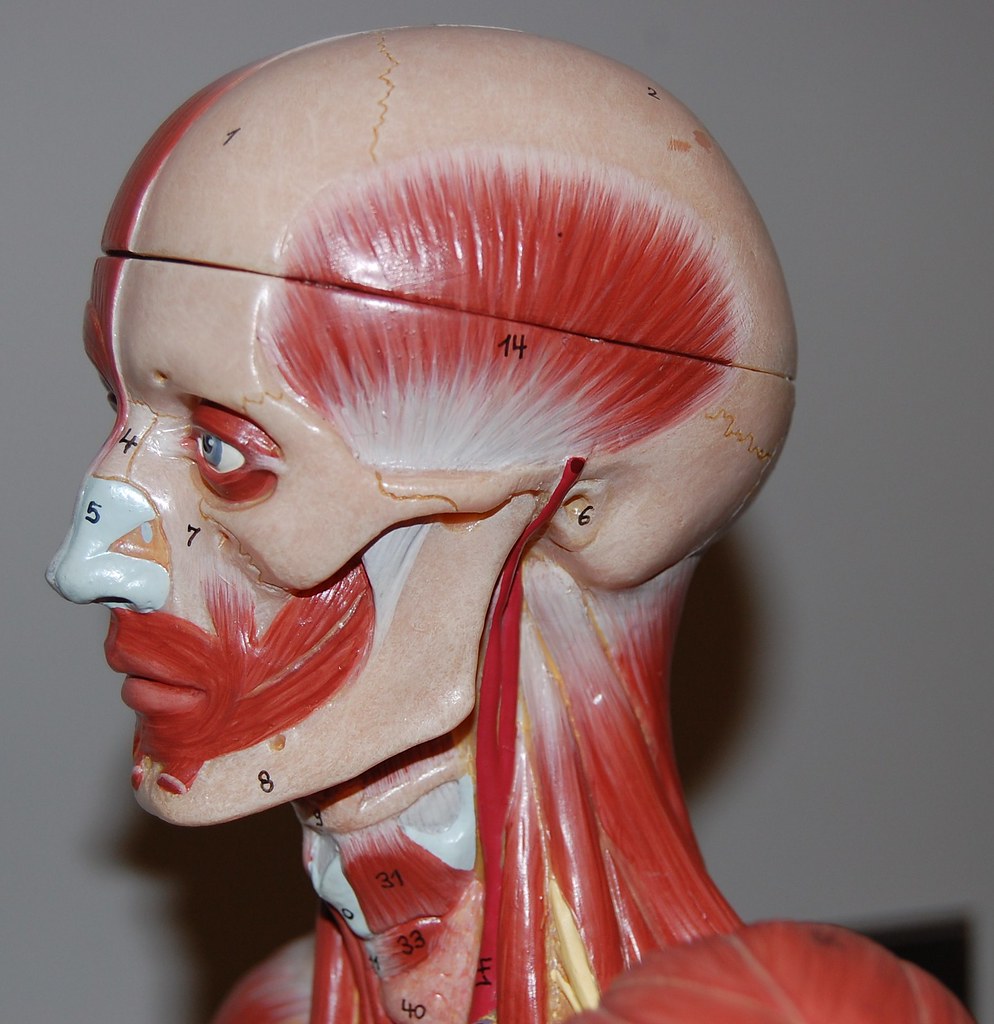 Question 4
What is muscle?

Buccinator 
Zygomaticus
Temporalis
Masseter
Orbicularis oris
Orbicularis oculi
This Photo by Unknown Author is licensed under CC BY-NC
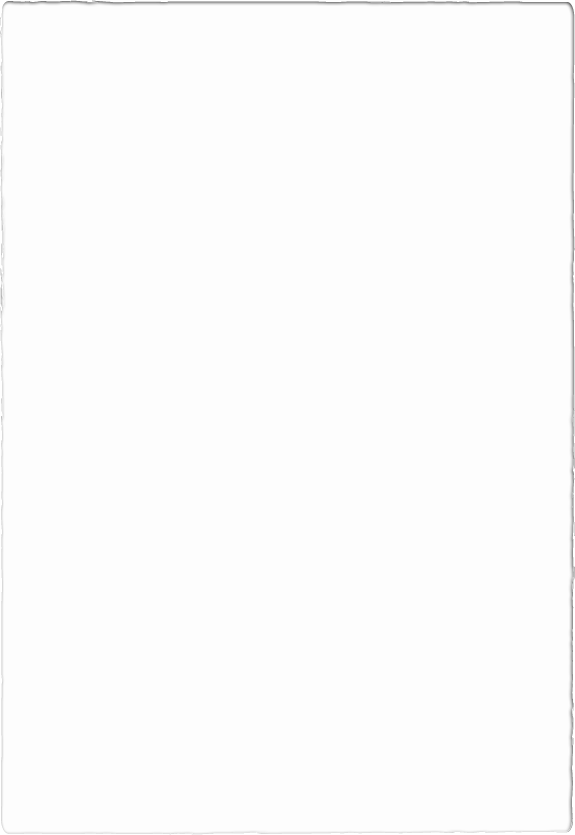 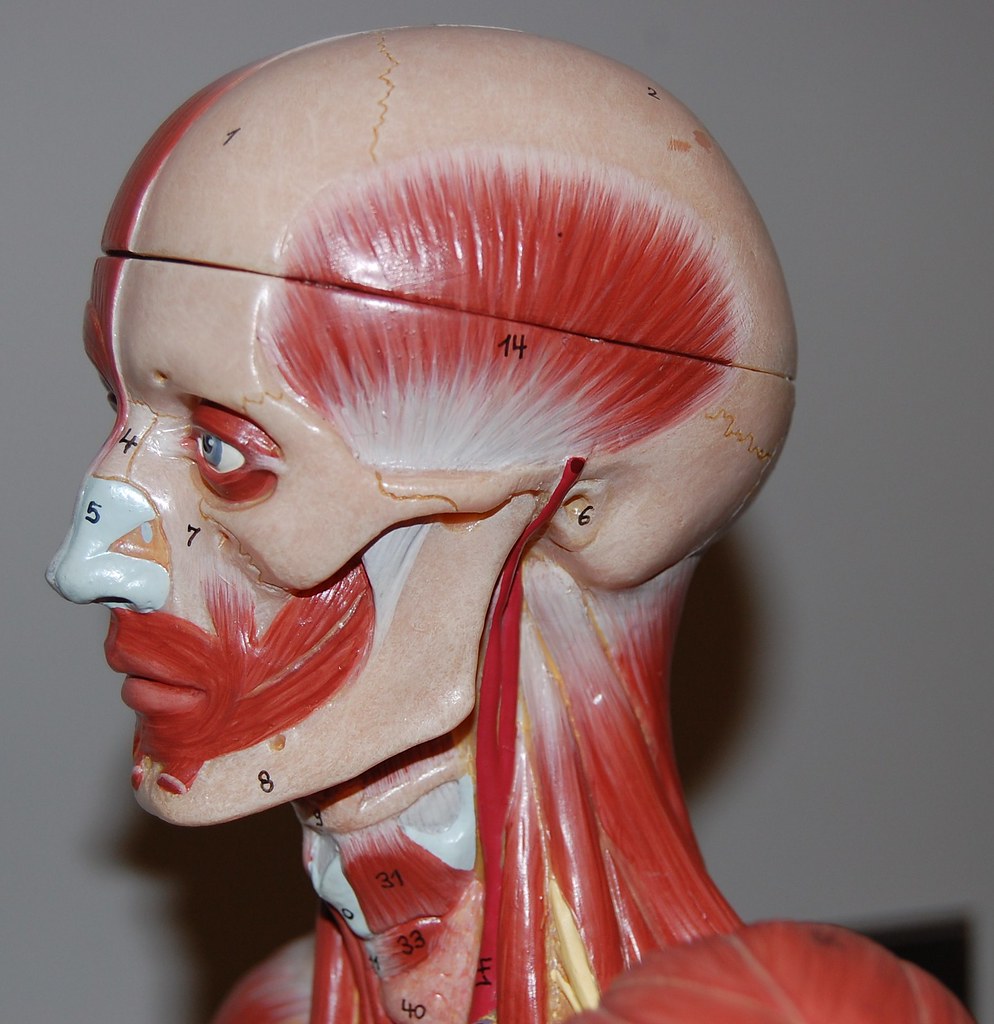 Question 5
What is muscle?

Buccinator 
Zygomaticus
Temporalis
Masseter
Orbicularis oris
Orbicularis oculi
This Photo by Unknown Author is licensed under CC BY-NC
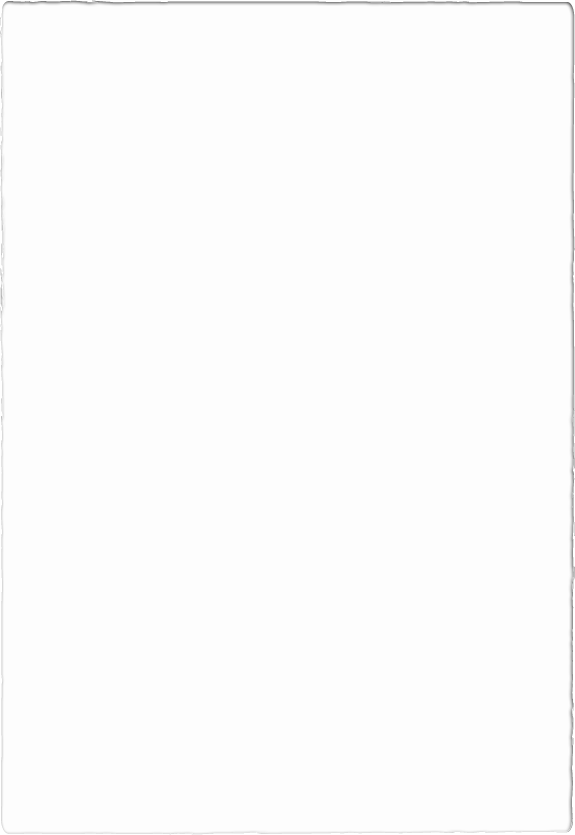 Question 6
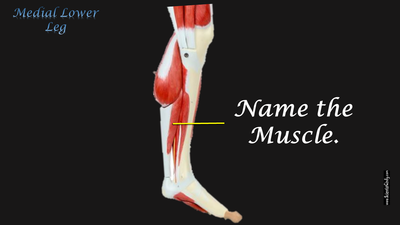 What is the muscle?

Sartorius 
Fibularis longus
Soleus 
Gastrocnemius 
Tibialis anterior
Vastus medialis
Semitendinosus
Identify the muscle?

Latissimus dorsi
Deltoid 
Trapezius 
Sternocleidomastoid 
Temporalis 
Buccinator
Biceps brachii
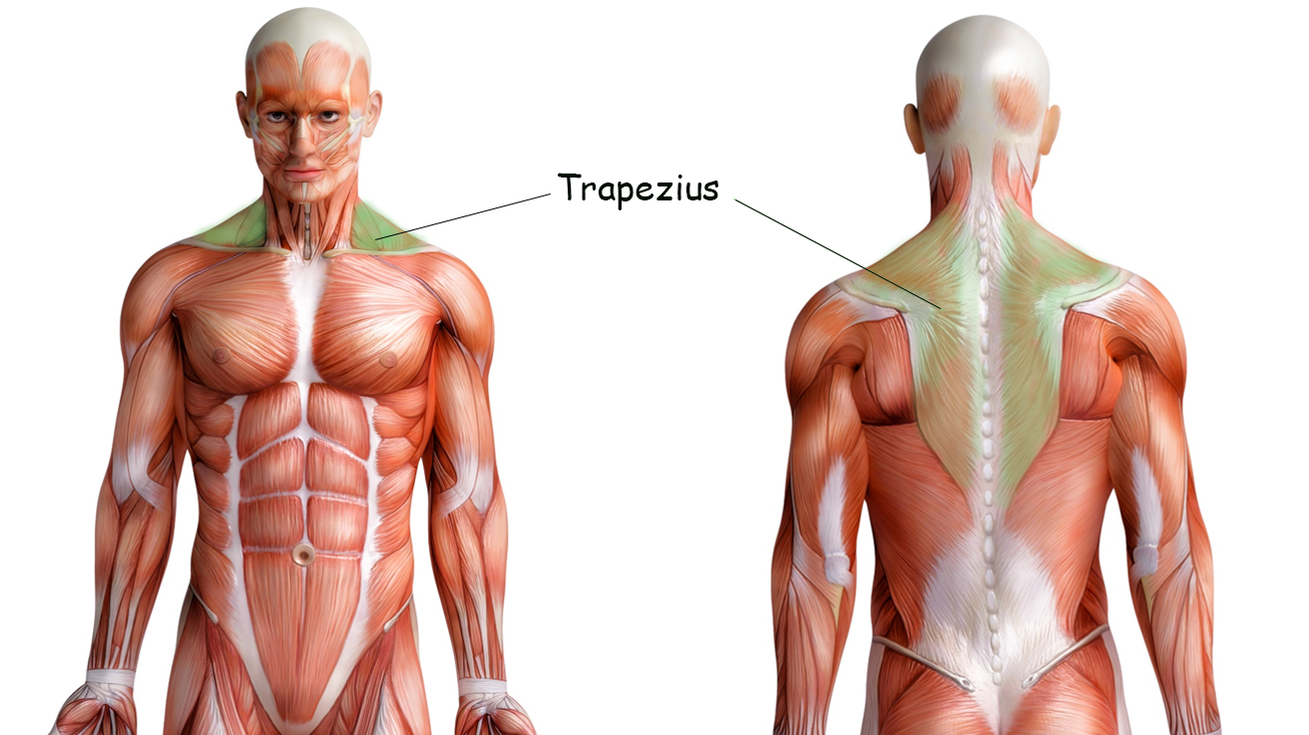 Question 7
What is the muscle?

Anterior tibialis 
Fibularis longus
Biceps femoris
Sartorius 
Vastus lateralis
Rectus femoris
Semimembranosus
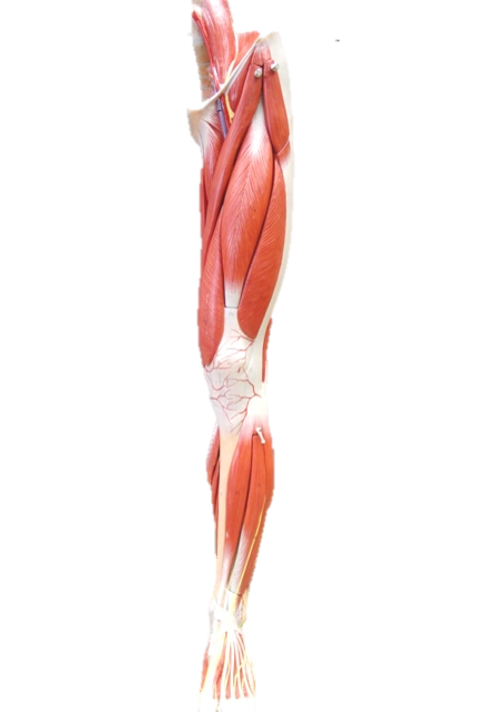 Question 8
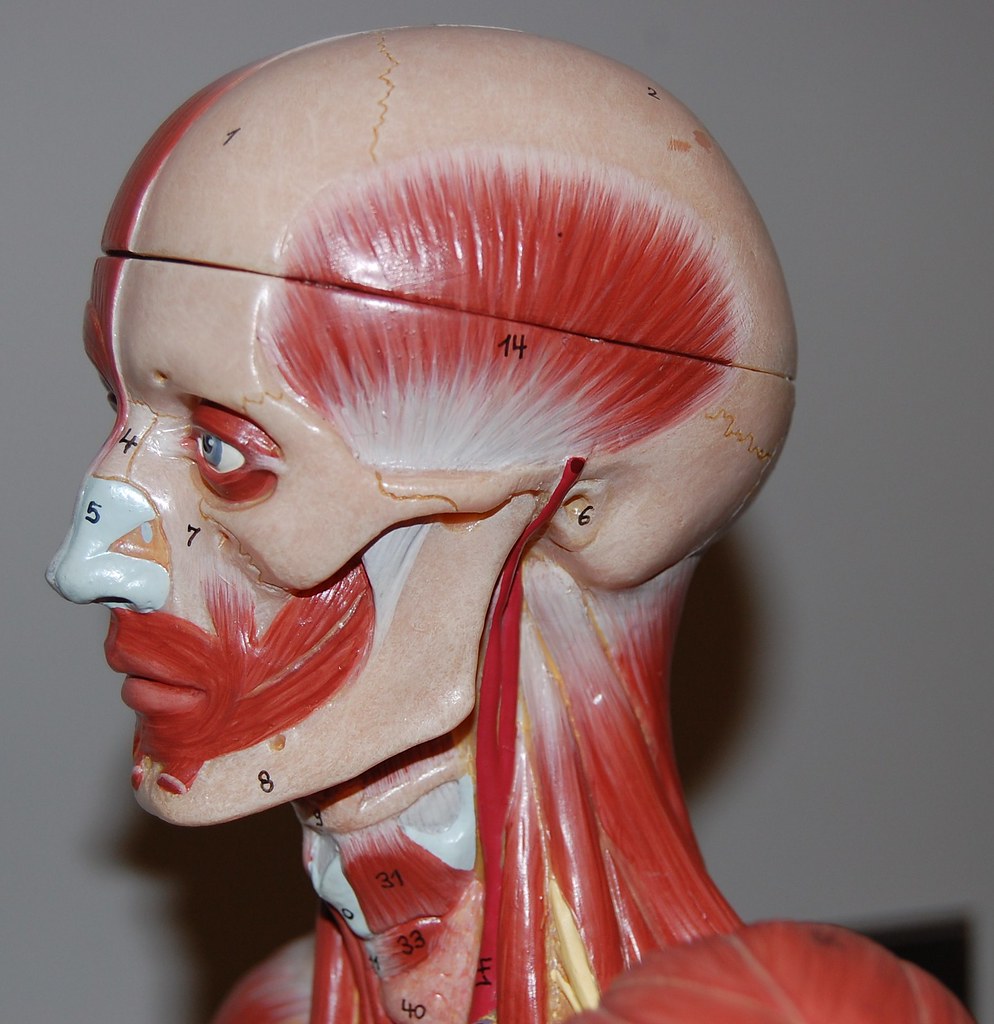 Question 9
Identify the muscle.

Deltoid 
Trapezius
Latissimus dorsi 
Sternocleidomastoid 
Abdominus rectus
Pectoralis major
Pectoralis minor
Intercostal muscles
This Photo by Unknown Author is licensed under CC BY-NC
Question 10
Identify the muscle.

Triceps brachii
Biceps brachii
Brachialis
Brachioradialis 
Deltoid
Pronator teres 
Teres major
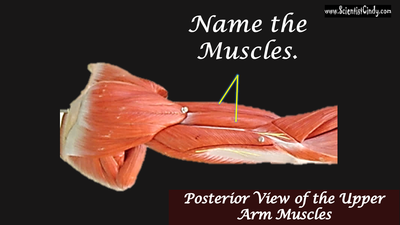 Identify the muscle.
Sartorius 
Gracilis 
Soleus 
Biceps femoris
Rectus femoris
Vastus medialis
Vastus lateralis
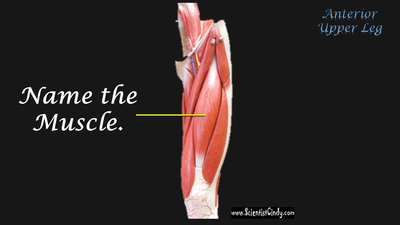 Question 11
Identify the muscle.

Transverse Abdominus
Trapezius
Latissimus dorsi 
External abdominal obliques
Abdominus rectus
Internal abdominal obliques
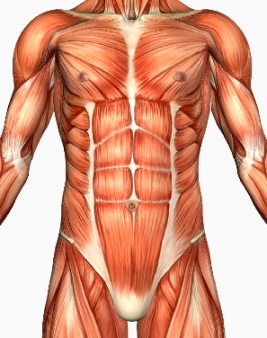 Question 12
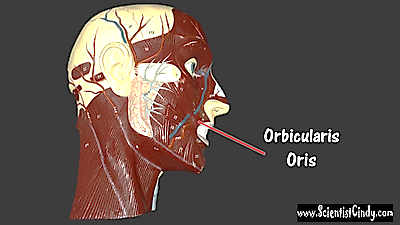 Question 13
Identify the
muscle.

Temporalis 
Buccinator 
Orbicularis oris 
Zygomaticus 
Orbicularis oculi
Masseter
Identify the muscle.

Triceps brachii
Biceps brachii
Brachialis
Brachioradialis 
Deltoid
Pronator teres 
Teres major
Question 14
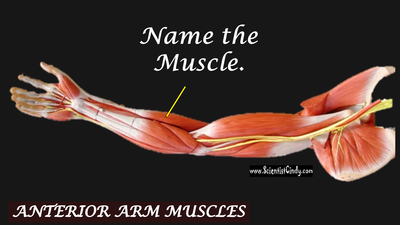 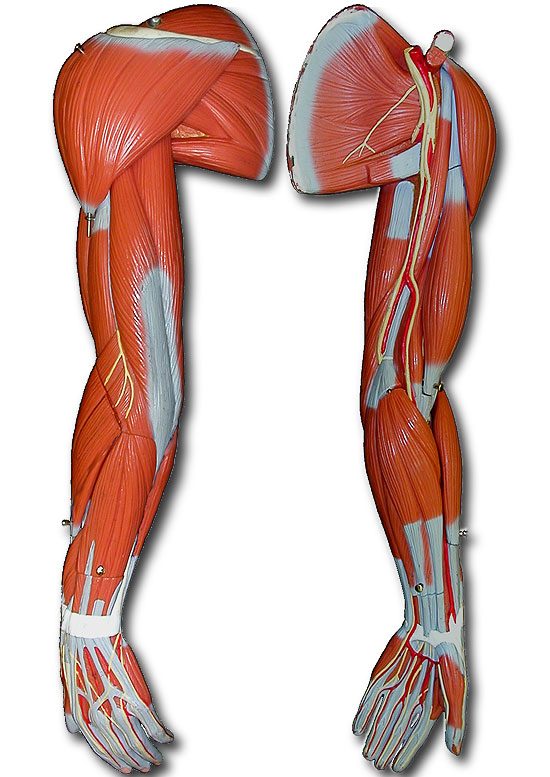 Identify the MUSCLE.

Teres major
Teres minor
Infraspinatus
Supraspinatus
Deltoid
Trapezius
Subscapularis
Question 15
What is the muscle?

Deltoid 
Trapezius
Latissimus dorsi 
Sternocleidomastoid 
Abdominus rectus
Pectoralis major
Pectoralis minor
Intercostal muscles
Question 16
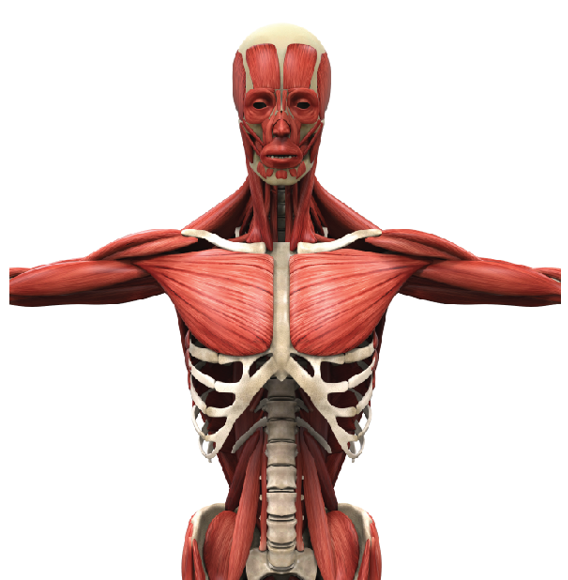 What is the muscle?

Infraspinatus
Subscapularis
Supraspinatus 
Teres major
Teres minor
Pronator teres
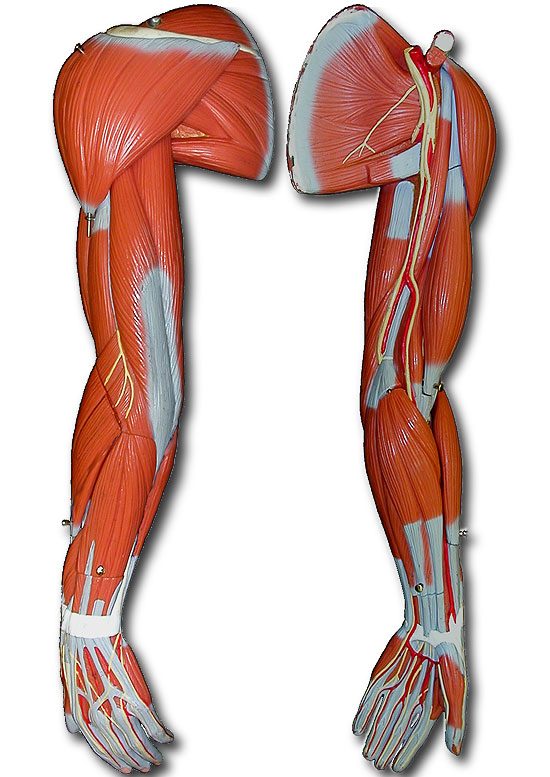 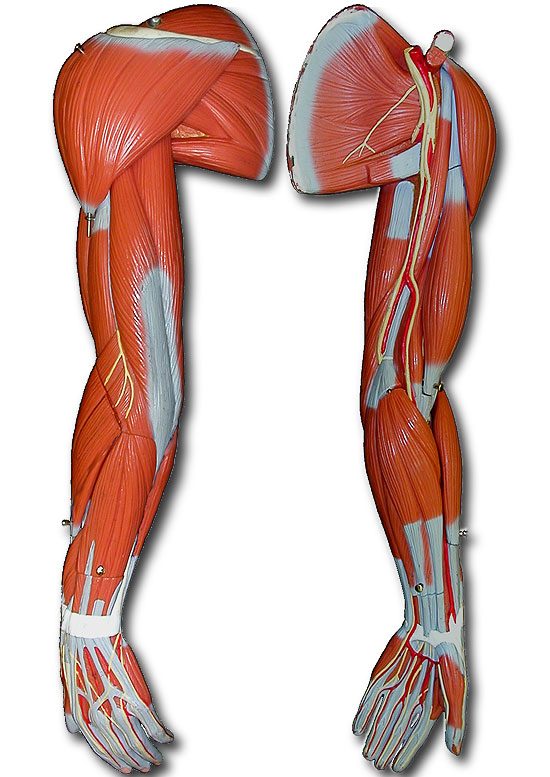 Question 17
Identify the muscle.

Orbicularis oculi
Masseter 
Orbicularis oris
Zygomaticus 
Temporalis 
Buccinator 
Sternocleidomastoid
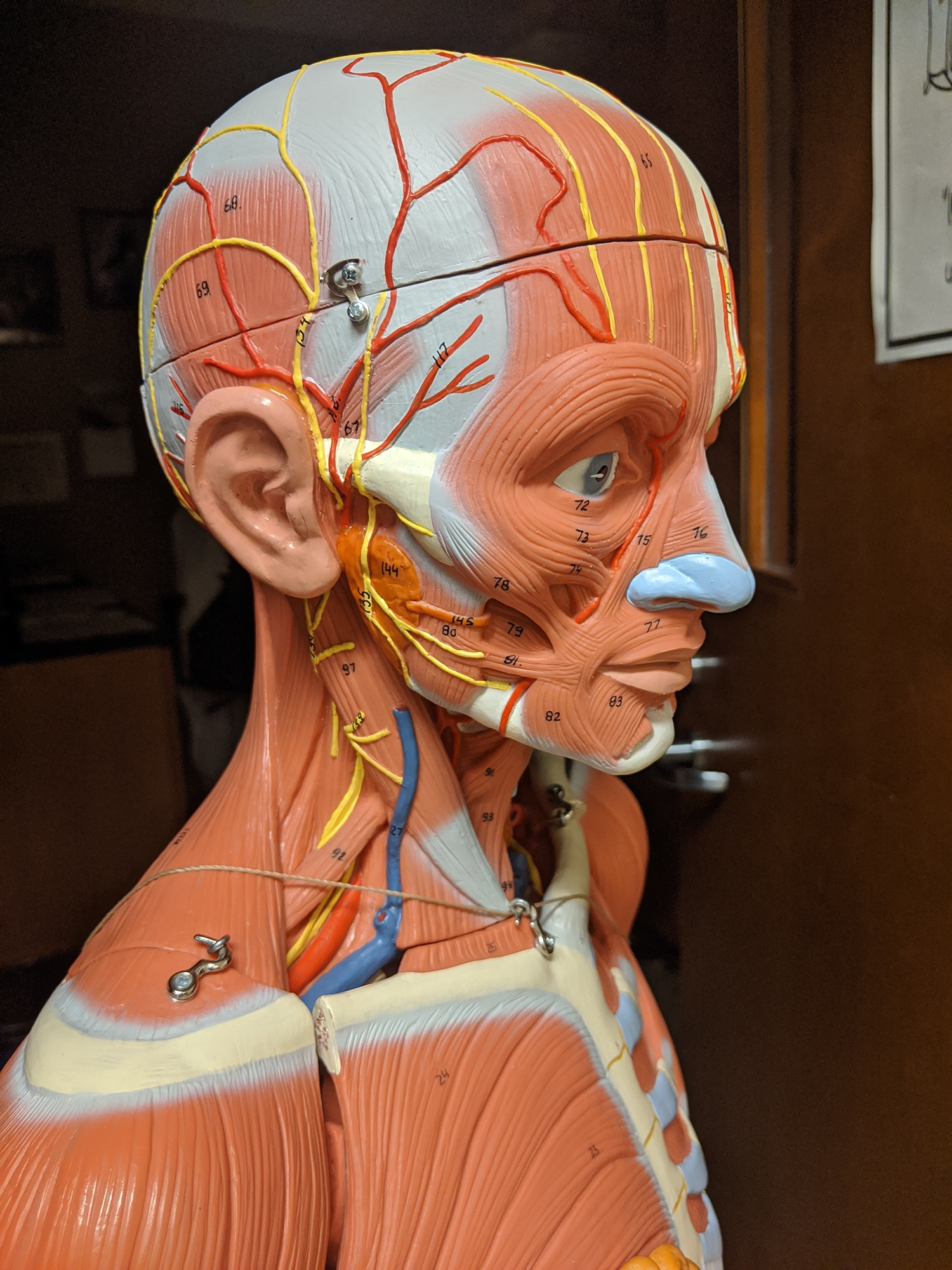 Question 18
Identify the muscle.

Extensor digitorum
Flexor digitorum superficialis 
Pronator teres
Extensor carpi ulnaris
Flexor carpi ulnaris
Question 19
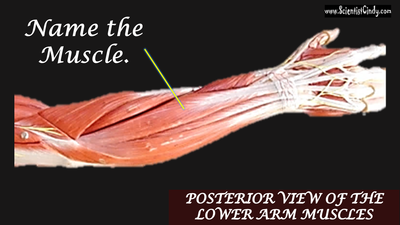 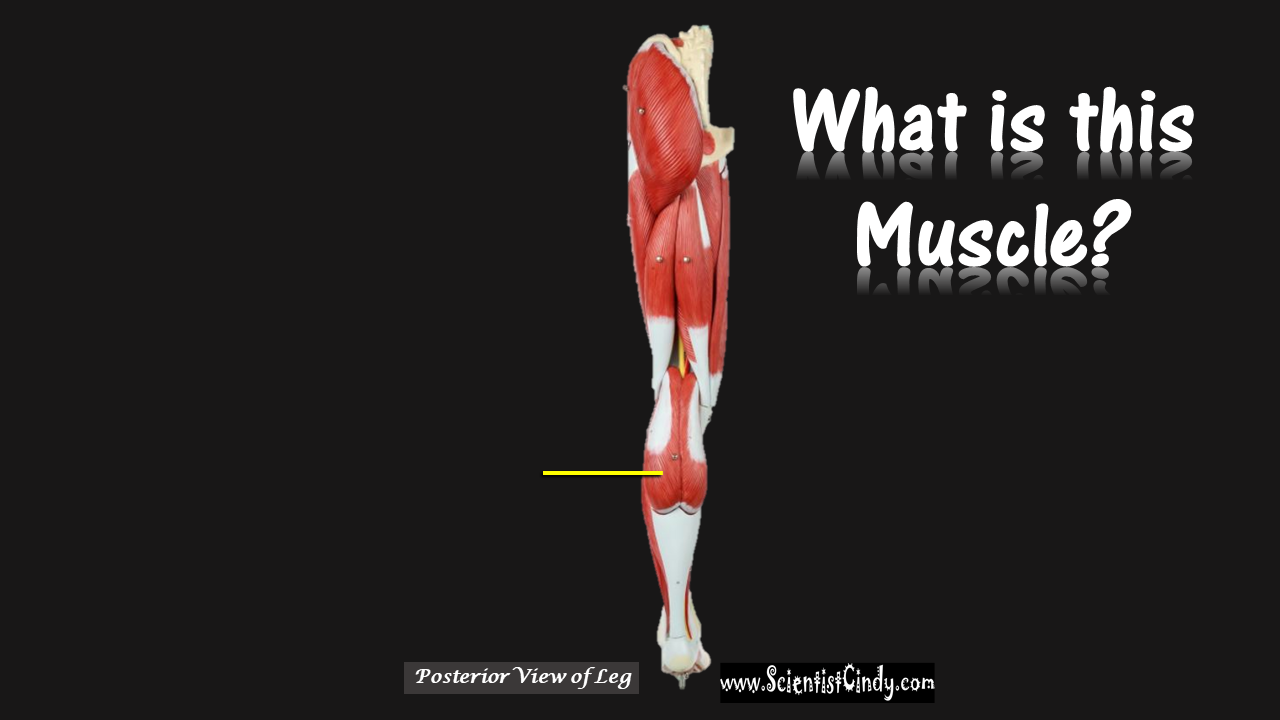 Question 20
Identify the muscle.
Fibularis longus 
Biceps femoris 
Gastrocnemius 
Gracilis 
Sartorius 
Semitendinosus 
Vastus medialis
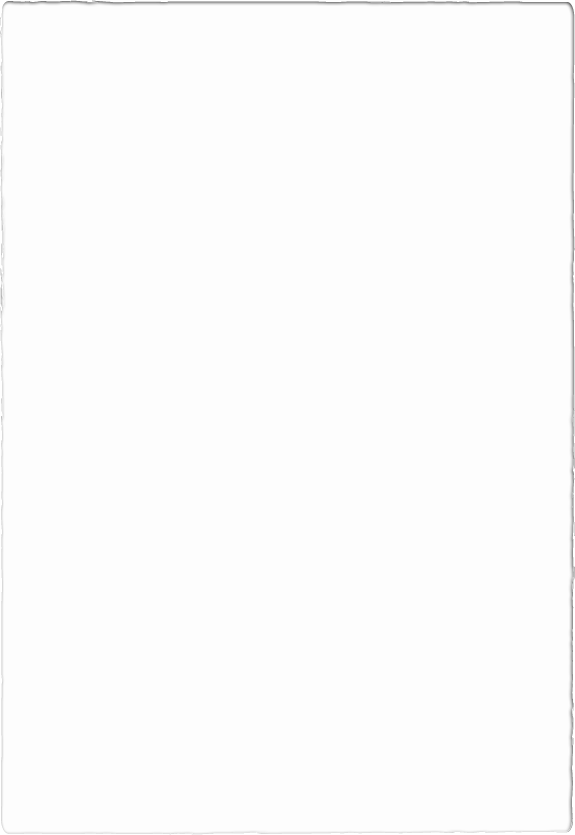 What is this muscle?

Pronator teres
Brachioradialis
Subscapularis
Triceps brachii
Biceps brachii
Deltoid
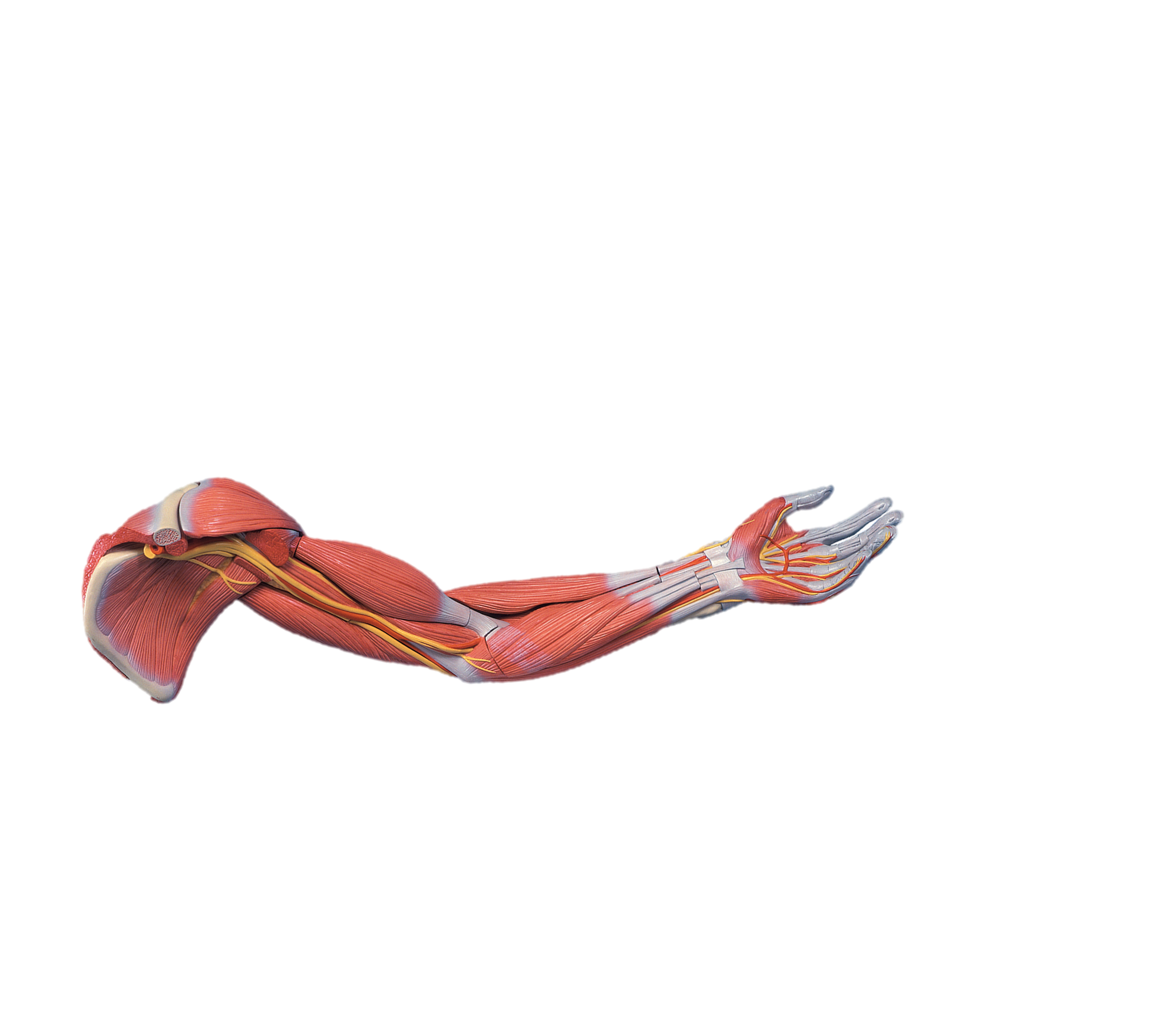 Question 21
Question 22
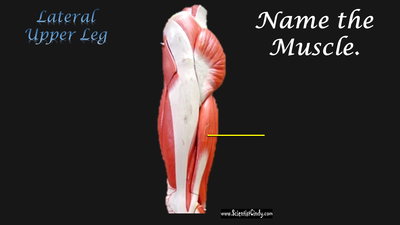 Identify the muscle.

Fibularis longus 
Biceps femoris 
Gastrocnemius 
Gracilis 
Sartorius 
Semitendinosus 
Vastus medialis
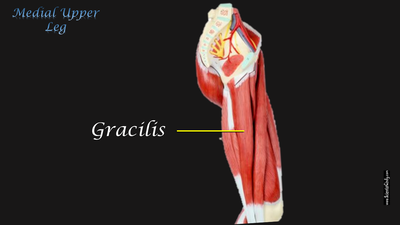 Identify the muscle.

Gluteus medius 
Biceps femoris 
Rectus femoris 
Gracilis 
Sartorius 
Semitendinosus 
Vastus medialis
Question 23
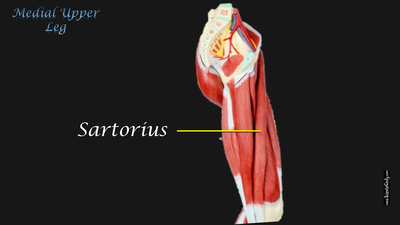 Question 24
Identify the muscle.

Gluteus medius 
Biceps femoris 
Rectus femoris 
Gracilis 
Sartorius 
Semitendinosus 
Vastus medialis
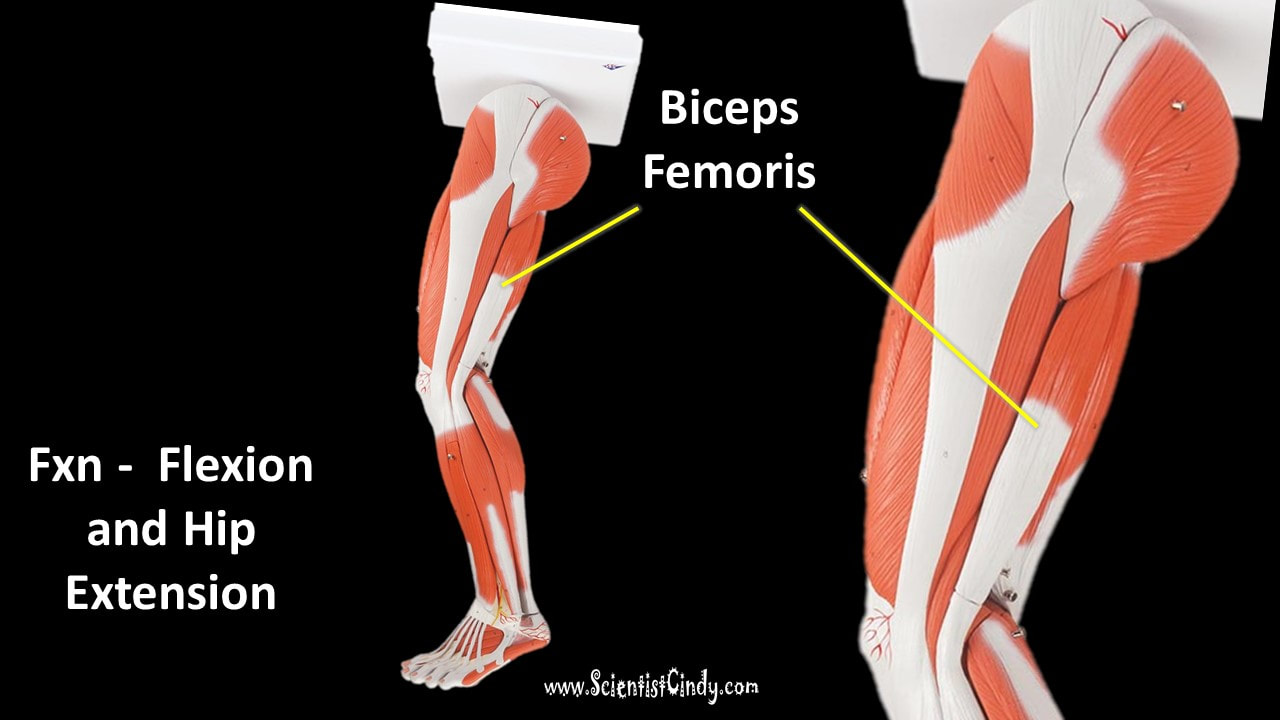 Identify the muscle.

Gluteus medius 
Biceps femoris 
Rectus femoris 
Gracilis 
Sartorius 
Semitendinosus 
Vastus medialis
Question 25
Identify the muscle.

Extensor digitorum
Flexor digitorum superficialis 
Pronator teres
Extensor carpi ulnaris
Flexor carpi ulnaris
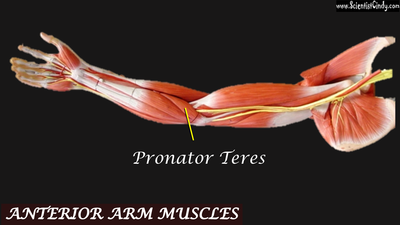 Question 26
Identify the muscle.

Extensor digitorum
Flexor digitorum superficialis 
Pronator teres
Extensor carpi ulnaris
Flexor carpi ulnaris
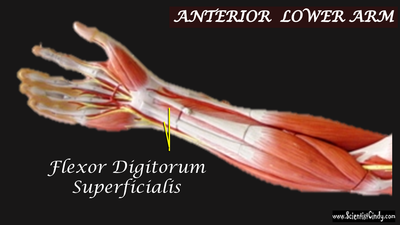 Question 27
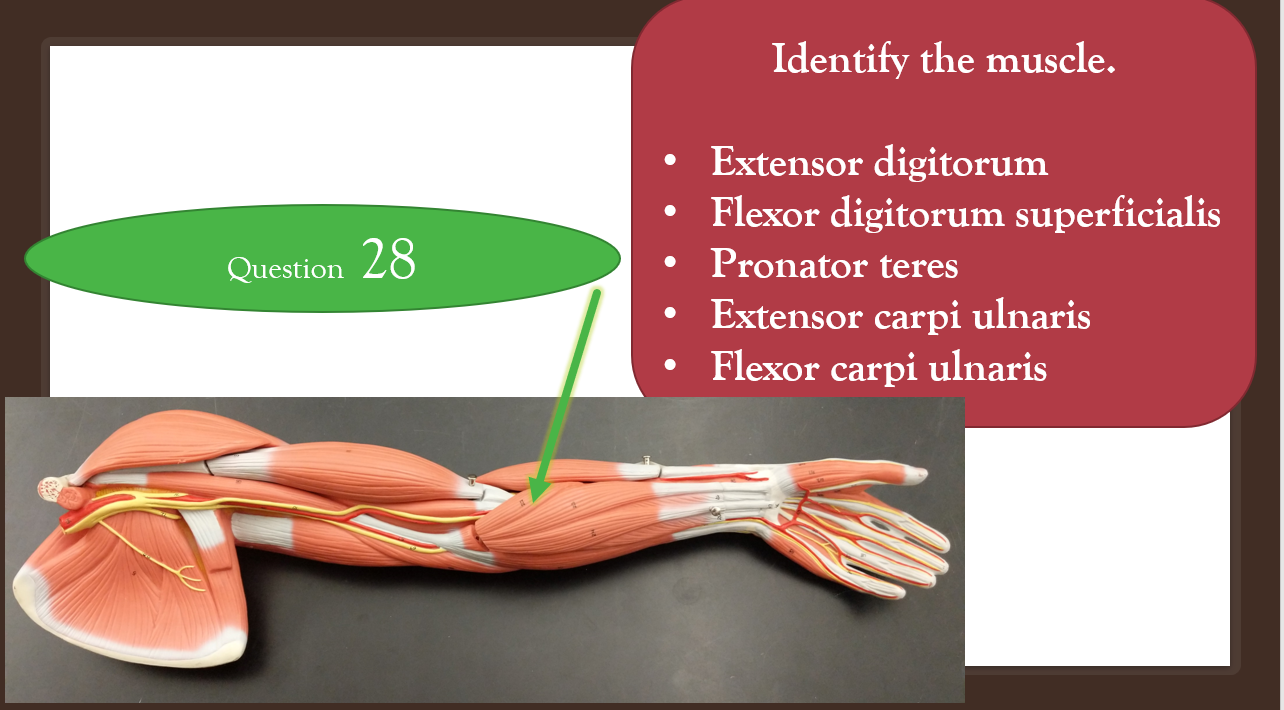 Identify the muscle.

Temporalis 
Zygomaticus 
Buccinator 
Orbicularis oculi 
Orbicularis oris 
Masseter
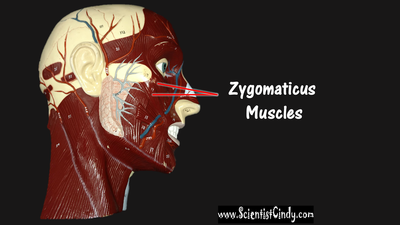 Question 29
Identify the muscle.
Extensor digitorum
Flexor digitorum superficialis 
Pronator teres
Extensor carpi ulnaris
Flexor carpi ulnaris
Question 30
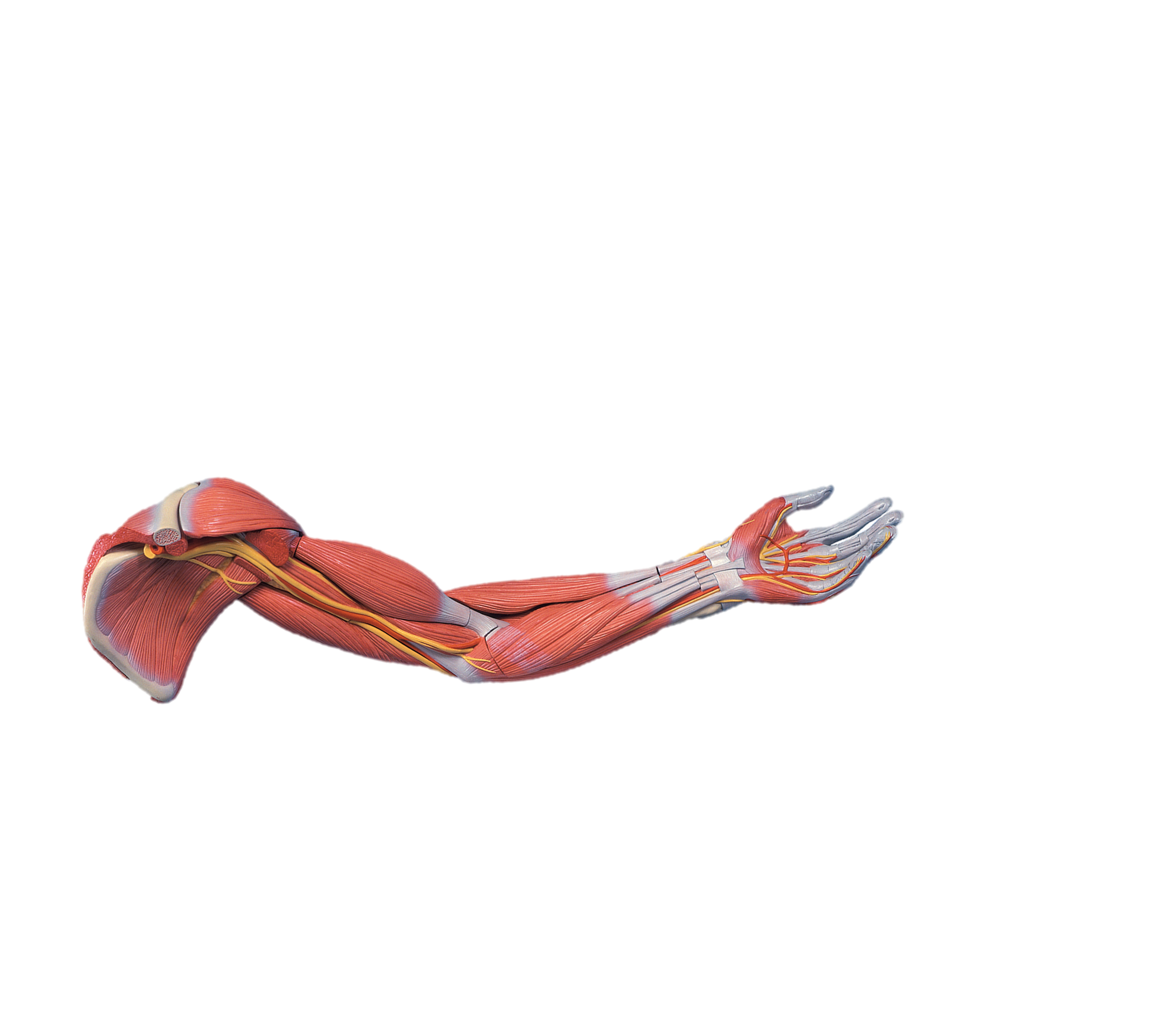 Identify the muscle.
Pronator teres
Brachioradialis
Subscapularis
Triceps brachii
Deltoid
Trapezius
Question 31
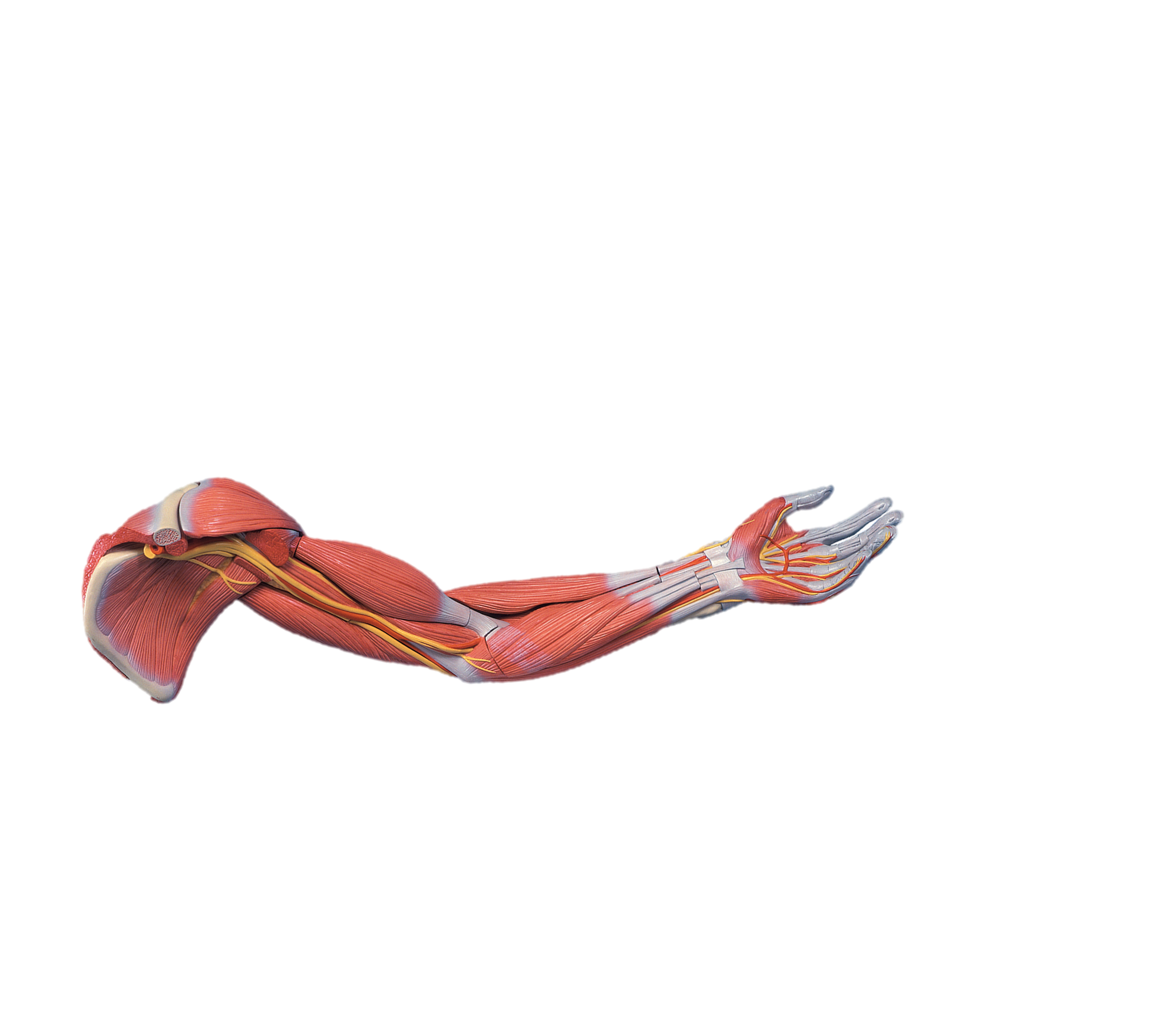 Identify the muscle.

Semitendinosus
Biceps femoris
Rectus femoris
Vastus intermedius
Vastus lateralis
Vastus medialis
Question 32
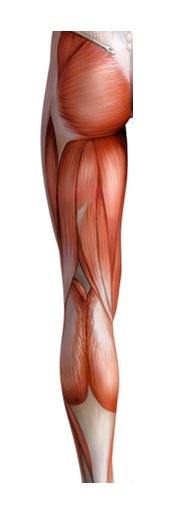 Identify the muscle.

Vastus Lateralis
Gluteus maximus
Gluteus medius
Semitendinosus
Semimembranosus
Rectus femoris
Biceps femoris
Question 33
Identify the muscle.

Sartorius
Gracilis
Soleus
Fibularis longus
Vastus Lateralis
Vastus Medialis
Semitendinosus
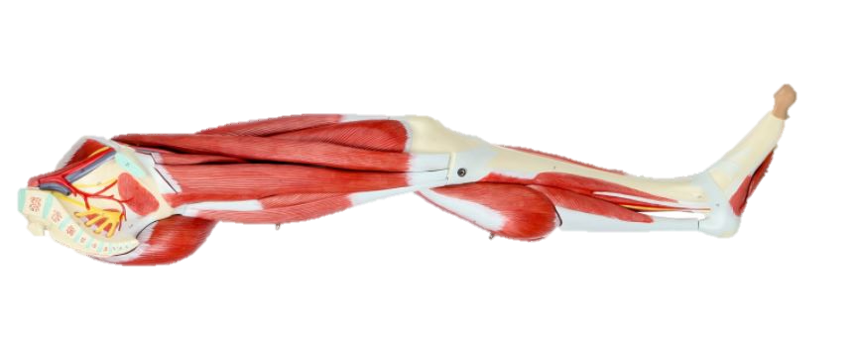 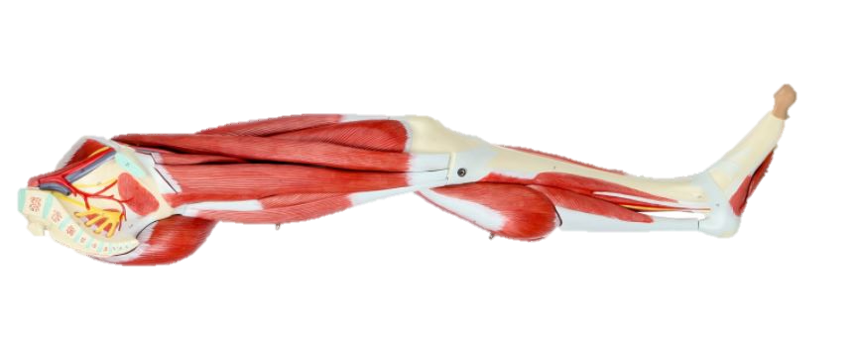 Question 34
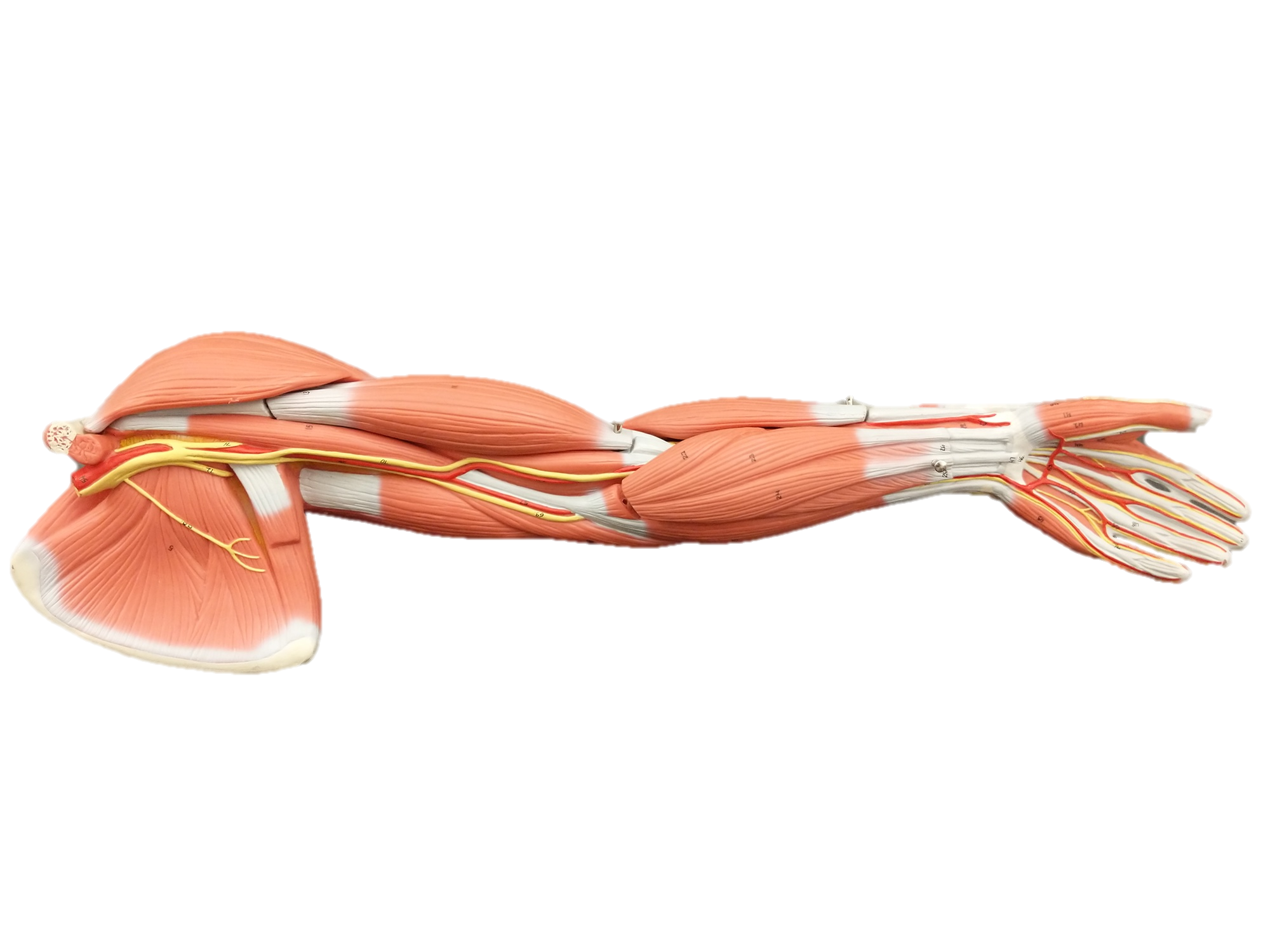 Identify the muscle.

Extensor digitorum
Flexor digitorum superficialis 
Pronator teres
Extensor carpi ulnaris
Flexor carpi ulnaris
Question 35
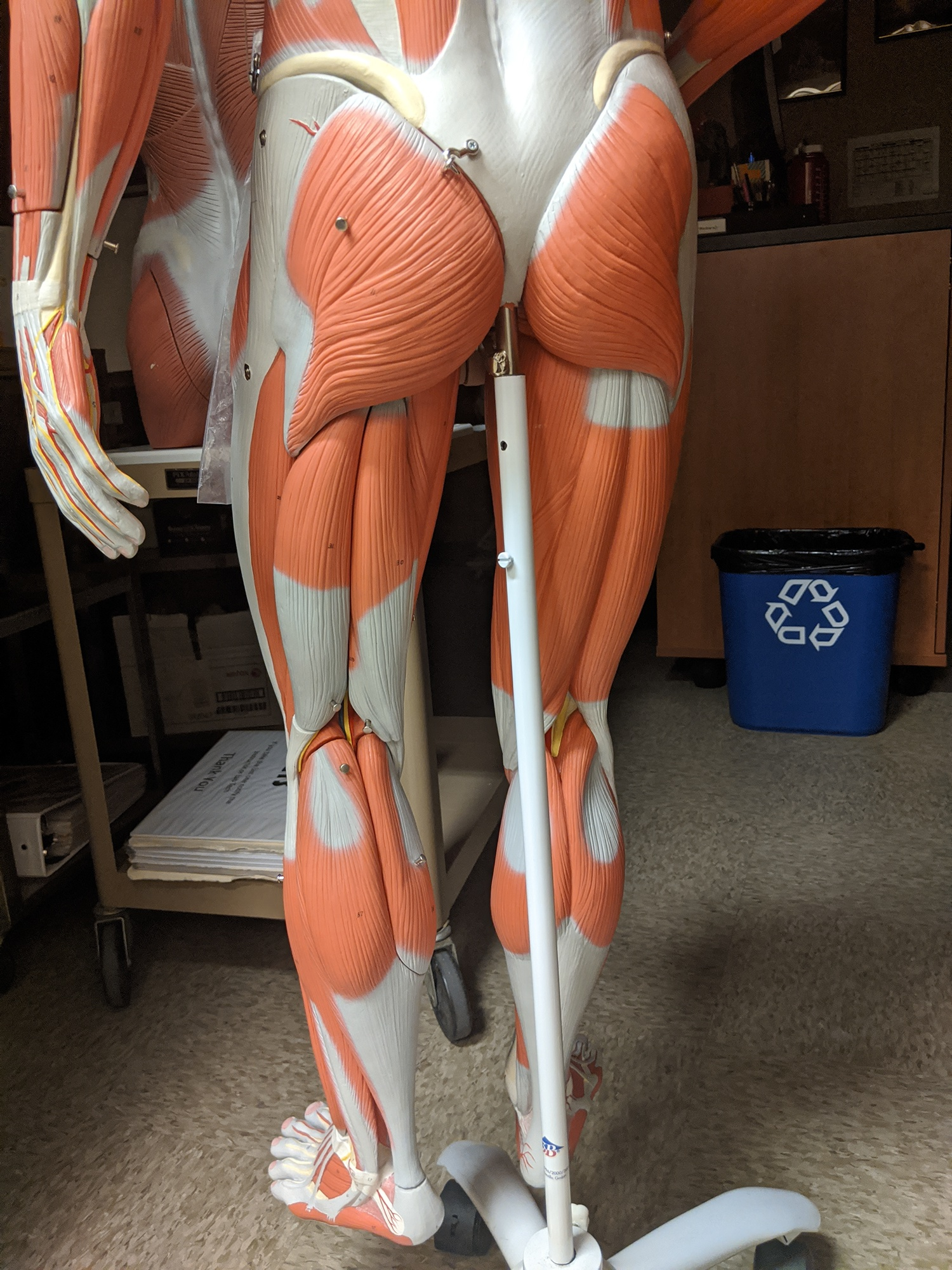 Identify the muscle.

Vastus Lateralis
Vastus intermedius
Vastus Medialis
Semitendinosus
Semimembranosus
Rectus femoris
Biceps femoris
Question 36
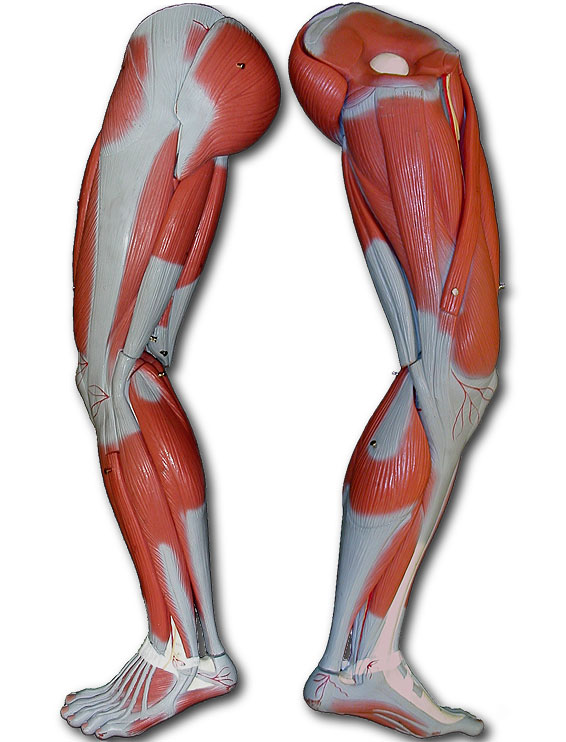 Question 37
Identify the muscle.

Vastus Lateralis
Vastus intermedius
Vastus Medialis
Semitendinosus
Semimembranosus
Rectus femoris
Biceps femoris
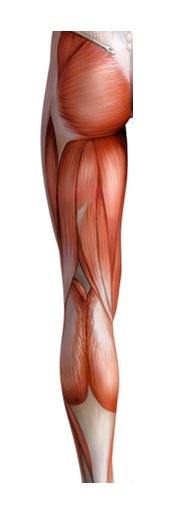 Identify the muscle.

Vastus Lateralis
Vastus intermedius
Vastus Medialis
Semitendinosus
Semimembranosus
Rectus femoris
Biceps femoris
Question 38
Identify the muscle.

Pronator teres
Infraspinatus 
Subscapularis
Supraspinatus
Trapezius 
Deltoid
Trapezius
Question 39
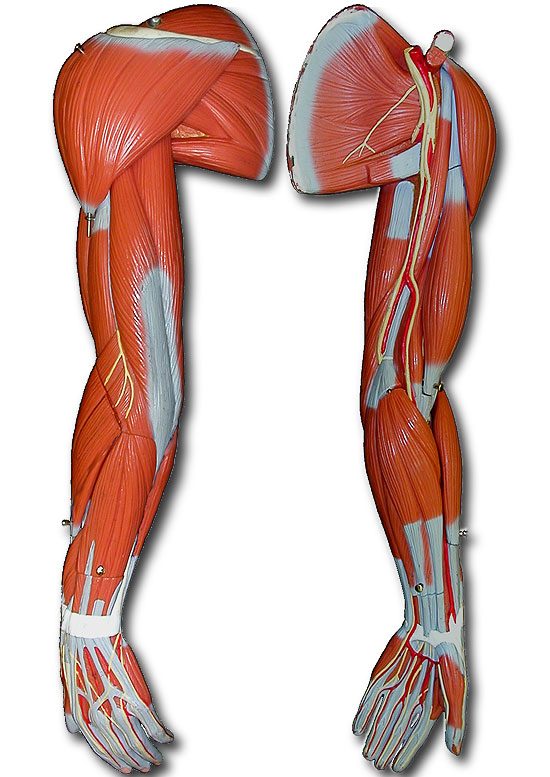 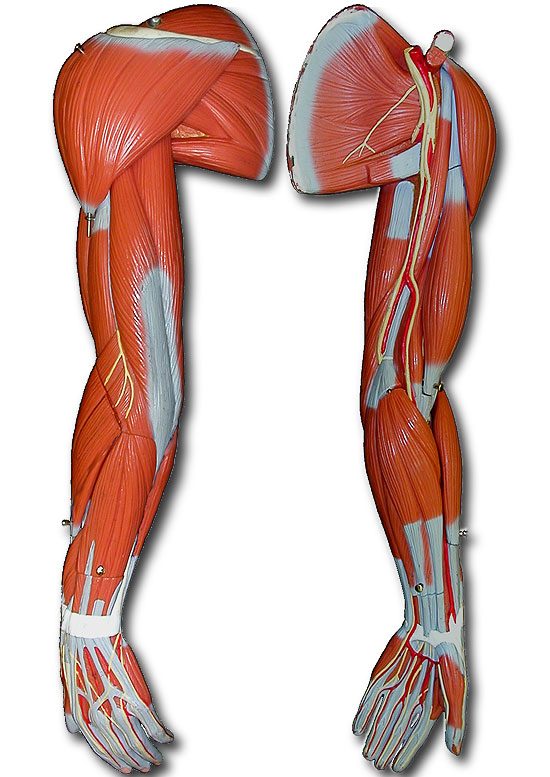 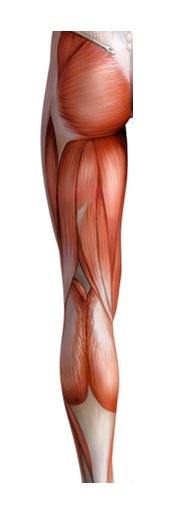 Identify the muscle.

Vastus Lateralis
Vastus intermedius
Vastus Medialis
Semitendinosus
Semimembranosus
Gastrocnemius 
Biceps femoris
Question 40
Identify the muscle.

Pronator teres
Brachioradialis
Subscapularis
Triceps brachii
Biceps brachii
Deltoid
Trapezius
Question 41
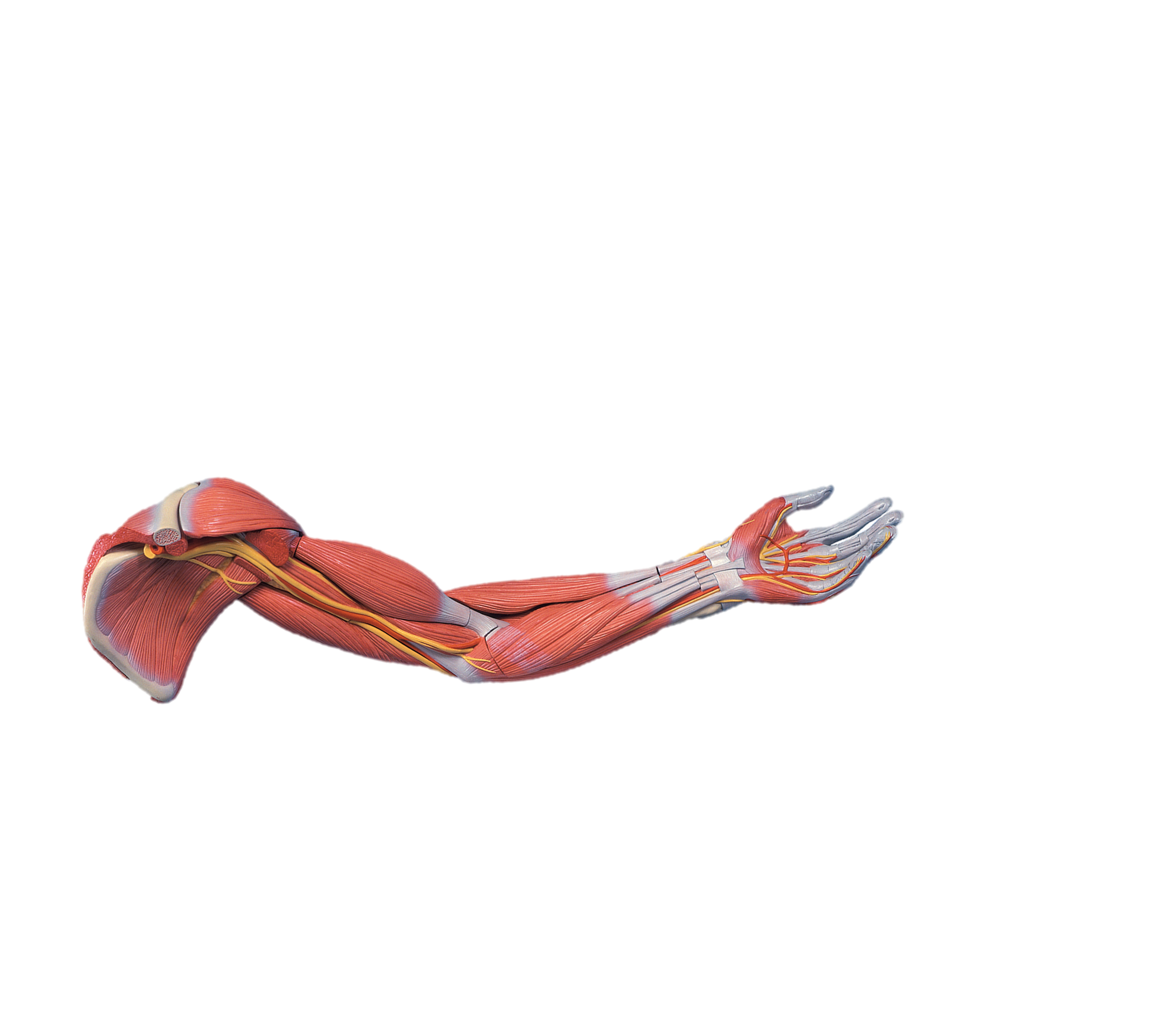 Identify the muscle.

Trapezius
Latissimus dorsi
External obliques
Intercostal muscles
Sternocleidomastoid 
Brachialis 
Supraspinatus
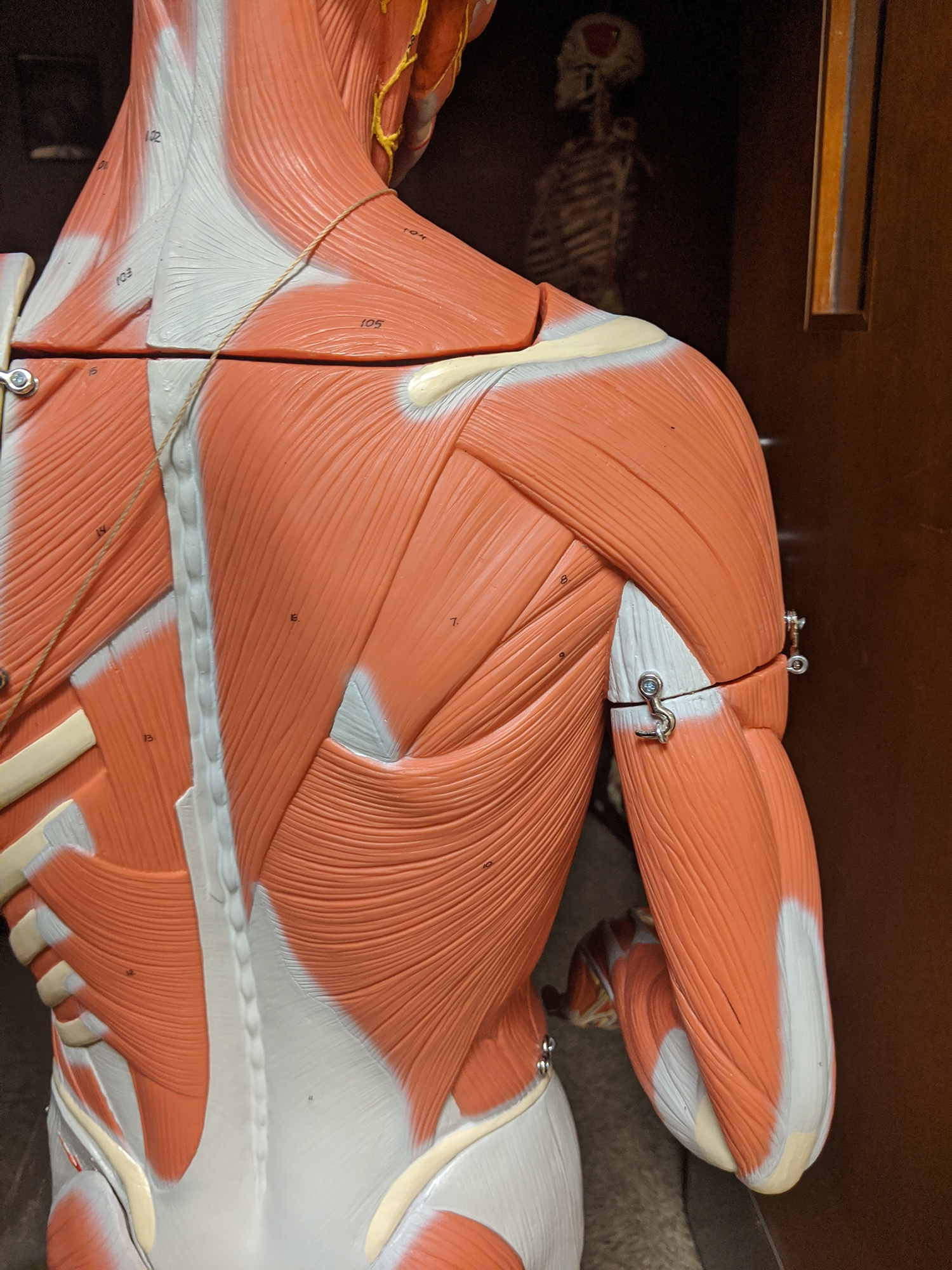 Question 42
Identify the muscle.

Extensor digitorum
Flexor digitorum superficialis 
Pronator teres
Extensor carpi ulnaris
Flexor carpi ulnaris
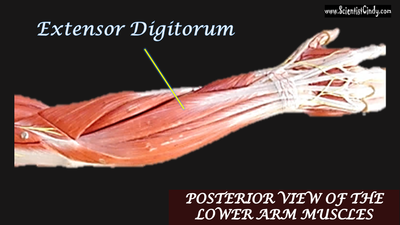 Question 43
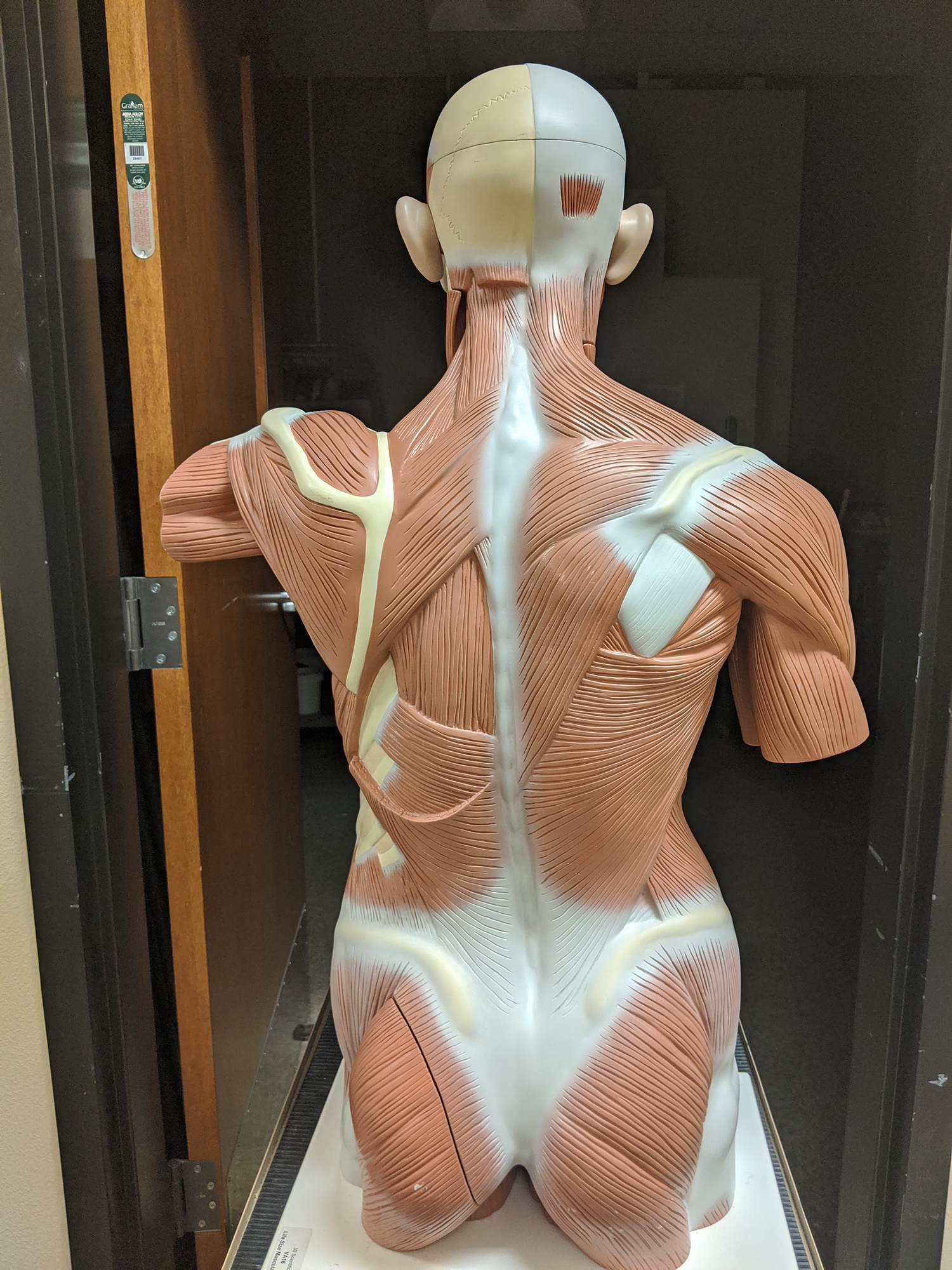 Identify the muscle.

Teres major
Teres minor
Pronator teres
Trapezius 
Intercostal muscles
Infraspinatus 
Subscapularis
Question 44
Identify the muscle.

Deltoid 
Trapezius
Latissimus dorsi 
Sternocleidomastoid 
Rectus Abdominus 
Pectoralis major
Pectoralis minor
Intercostal muscles
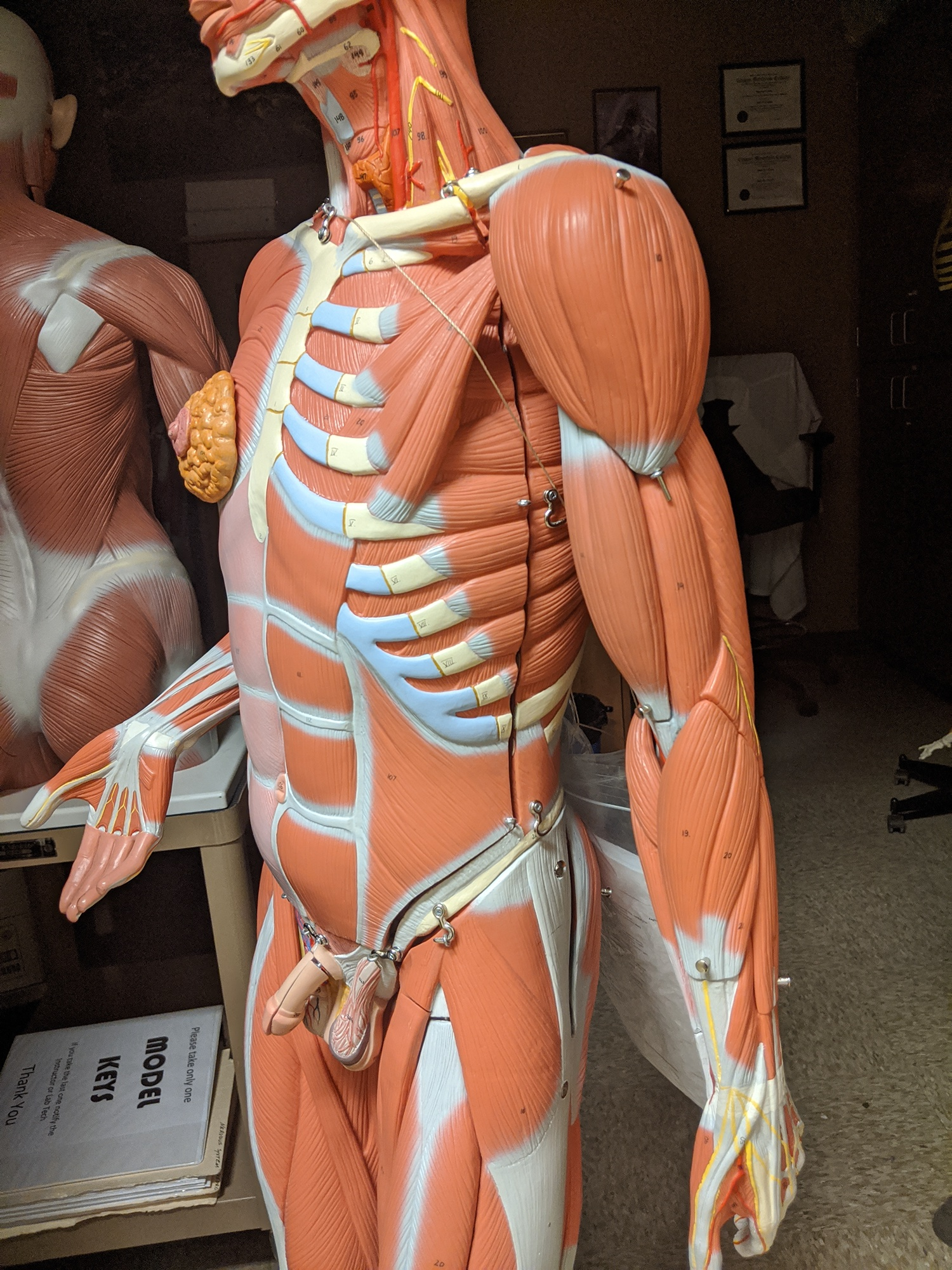 Question 45
Identify the muscle.

Deltoid 
Trapezius
Latissimus dorsi 
Sternocleidomastoid 
Abdominus rectus
Pectoralis major
Pectoralis minor
Intercostal muscles
Question 46
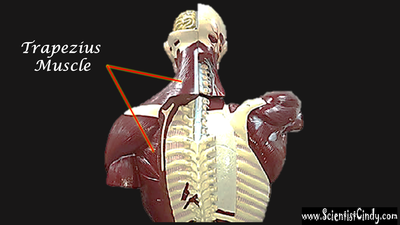 Identify the muscle.

Infraspinatus 
Deltoid
Sternocleidomastoid 
Trapezius
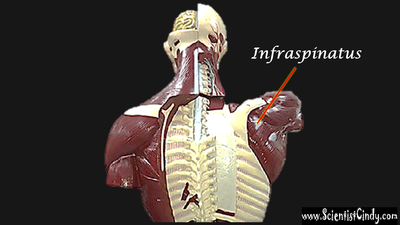 Question 47
Identify the muscle.

Trapezius
Latissimus dorsi
External obliques
Intercostal muscles
Sternocleidomastoid 
Brachialis 
Supraspinatus
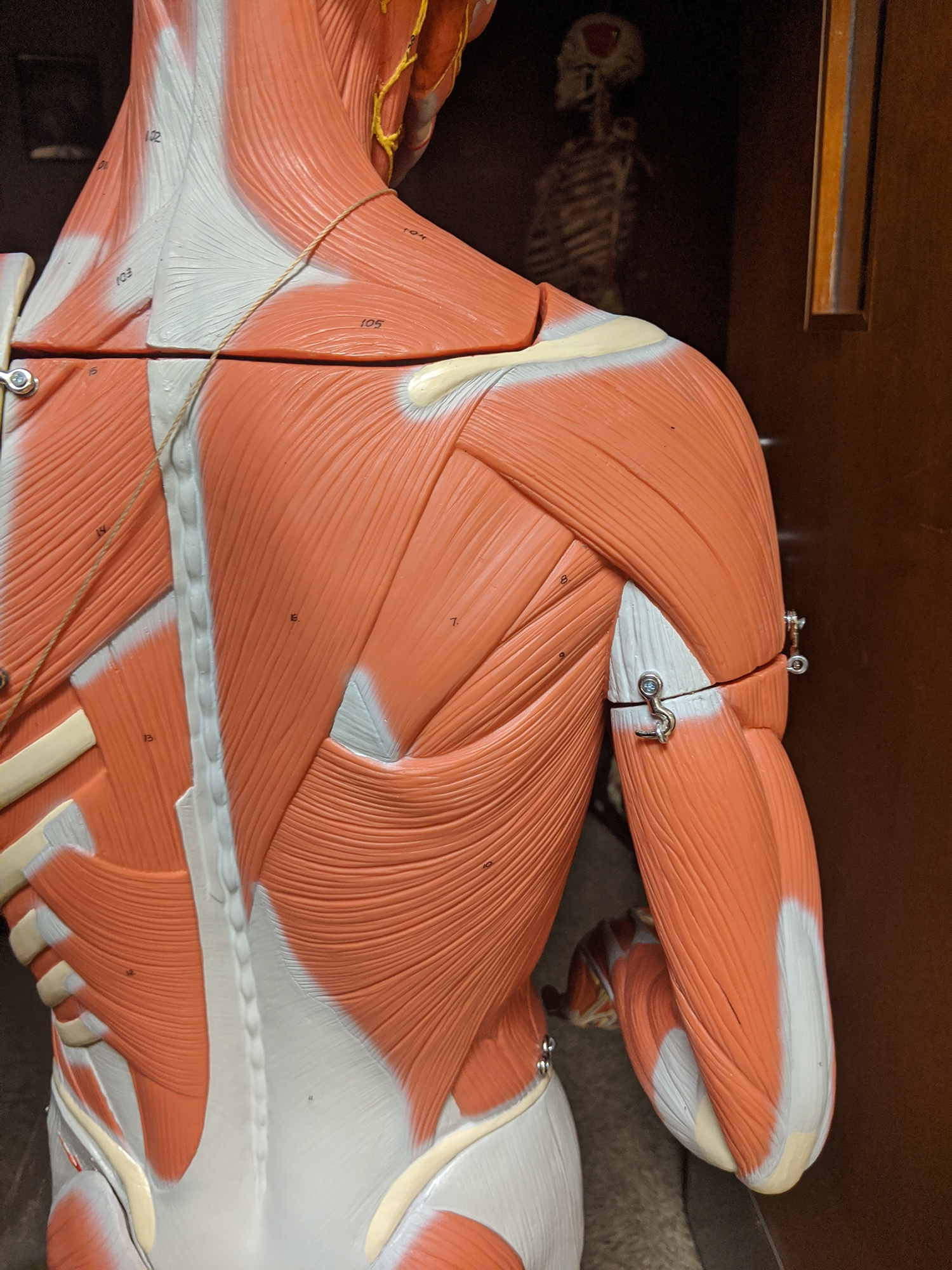 Question 48
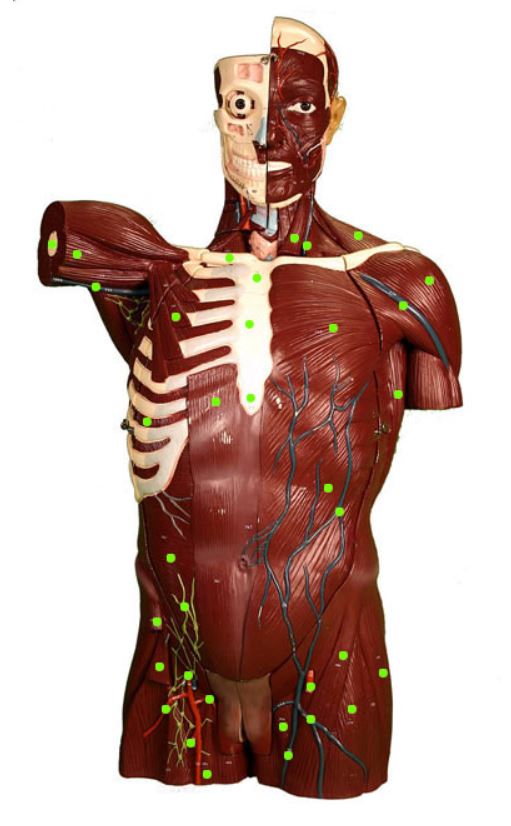 What is the muscle?

Deltoid 
Trapezius
Latissimus dorsi 
Sternocleidomastoid 
Rectus Abdominus 
Pectoralis major
Pectoralis minor
Intercostal muscles
Question 49
What is the muscle?

Deltoid 
Trapezius
Latissimus dorsi 
Sternocleidomastoid 
Rectus Abdominus 
Pectoralis major
Pectoralis minor
Intercostal muscles
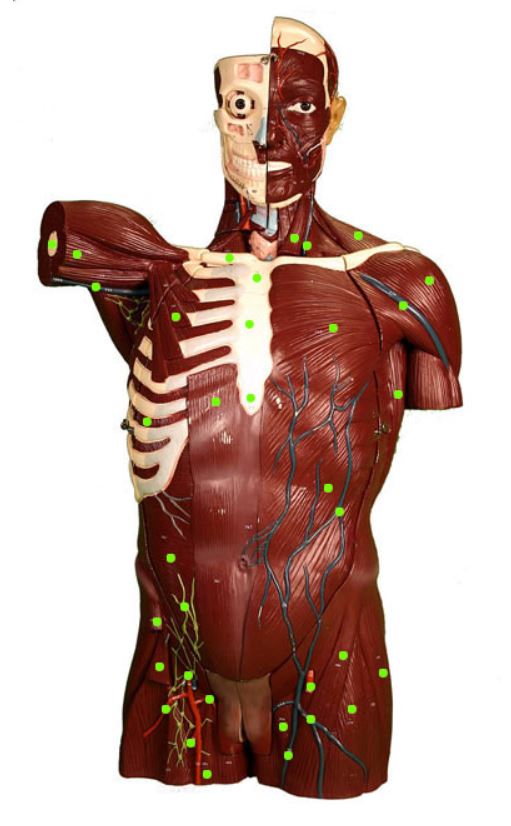 Question 50